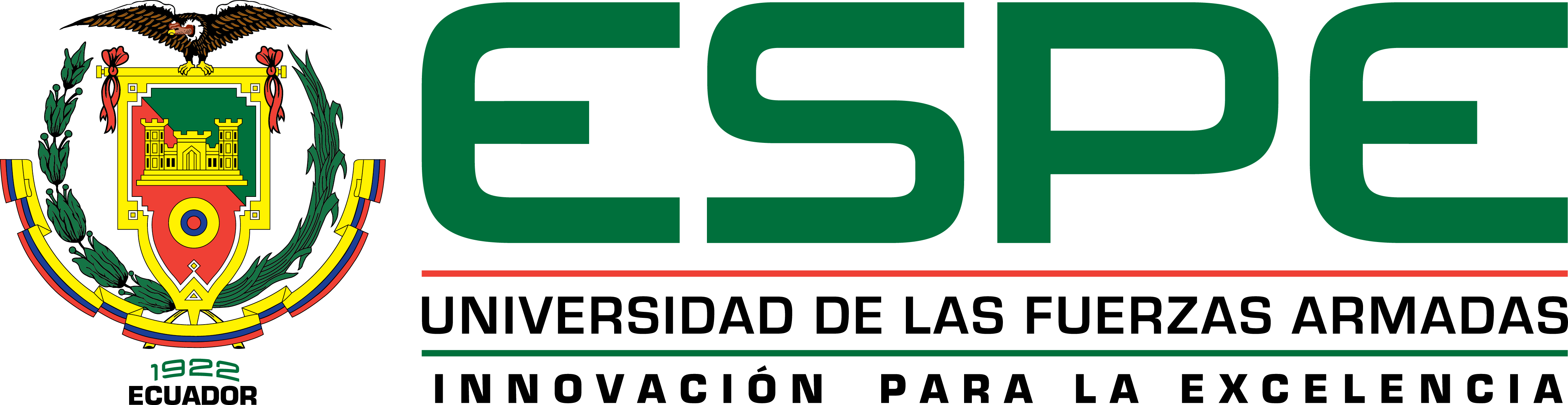 DEPARTAMENTO DE ELÉCTRICA, ELECTRÓNICA Y TELECOMUNICACIONESCARRERA DE INGENIERÍA ELECTRÓNICA EN TELECOMUNICACIONESTrabajo de Titulación
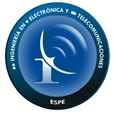 ENCRIPTACIÓN DE CONTENIDO DIGITAL dentro dEL FLUJO DE TRANSPORTE DE TELEVISIÓN DIGITAL TERRESTRE
AUTORA: MARÍA EVELINA SILVA BRAVODIRECTOR: ING. GONZALO OLMEDO CIFUENTES PhD.

SANGOLQUÍ, 2019
CONTENIDO
INTRODUCCIÓN
OBJETIVOS
GENERAL 
ESPECÍFICO
DISEÑO DE ALGORITMOS
TRANSMISIÓN
RECEPCIÓN
RESULTADOS
CONCLUSIONES, RECOMENDACIONES Y TRABAJOS FUTUROS
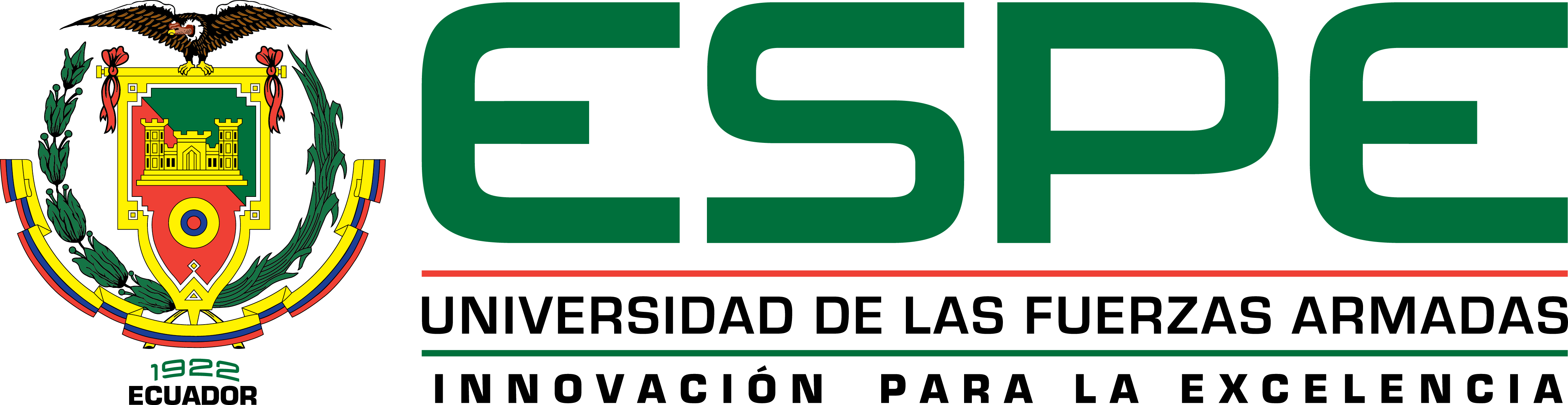 CONTENIDO
INTRODUCCIÓN
OBJETIVOS
GENERAL 
ESPECÍFICO
DISEÑO DE ALGORITMOS
TRANSMISIÓN
RECEPCIÓN
RESULTADOS
CONCLUSIONES, RECOMENDACIONES Y TRABAJOS FUTUROS
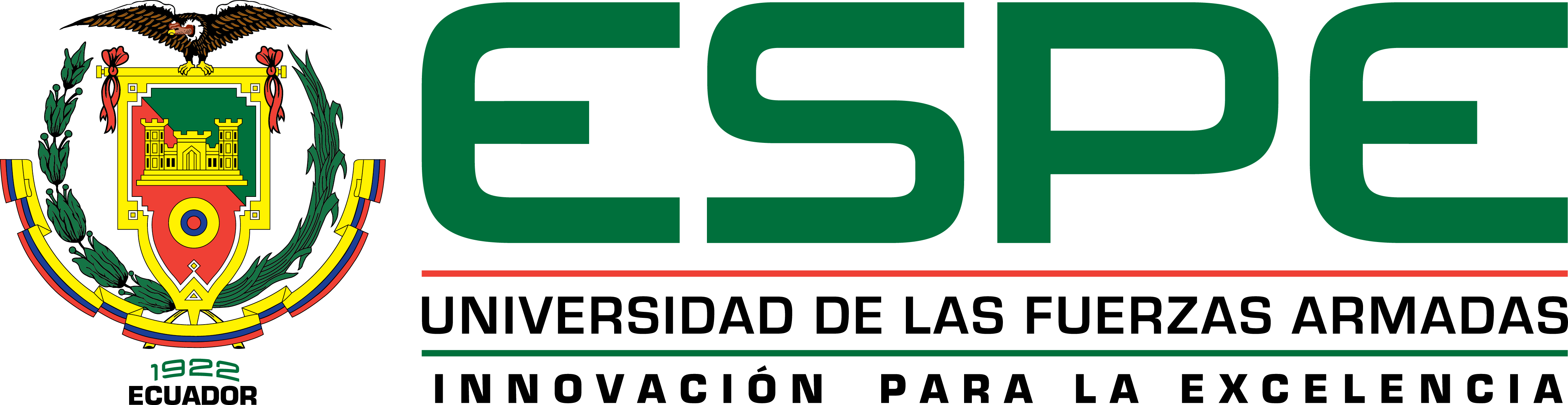 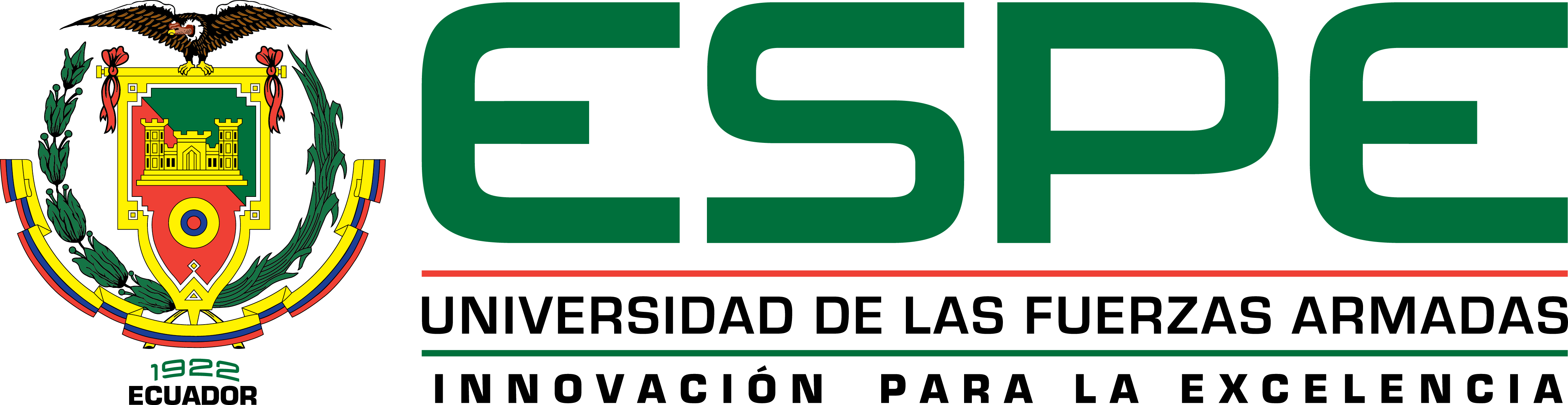 Introducción
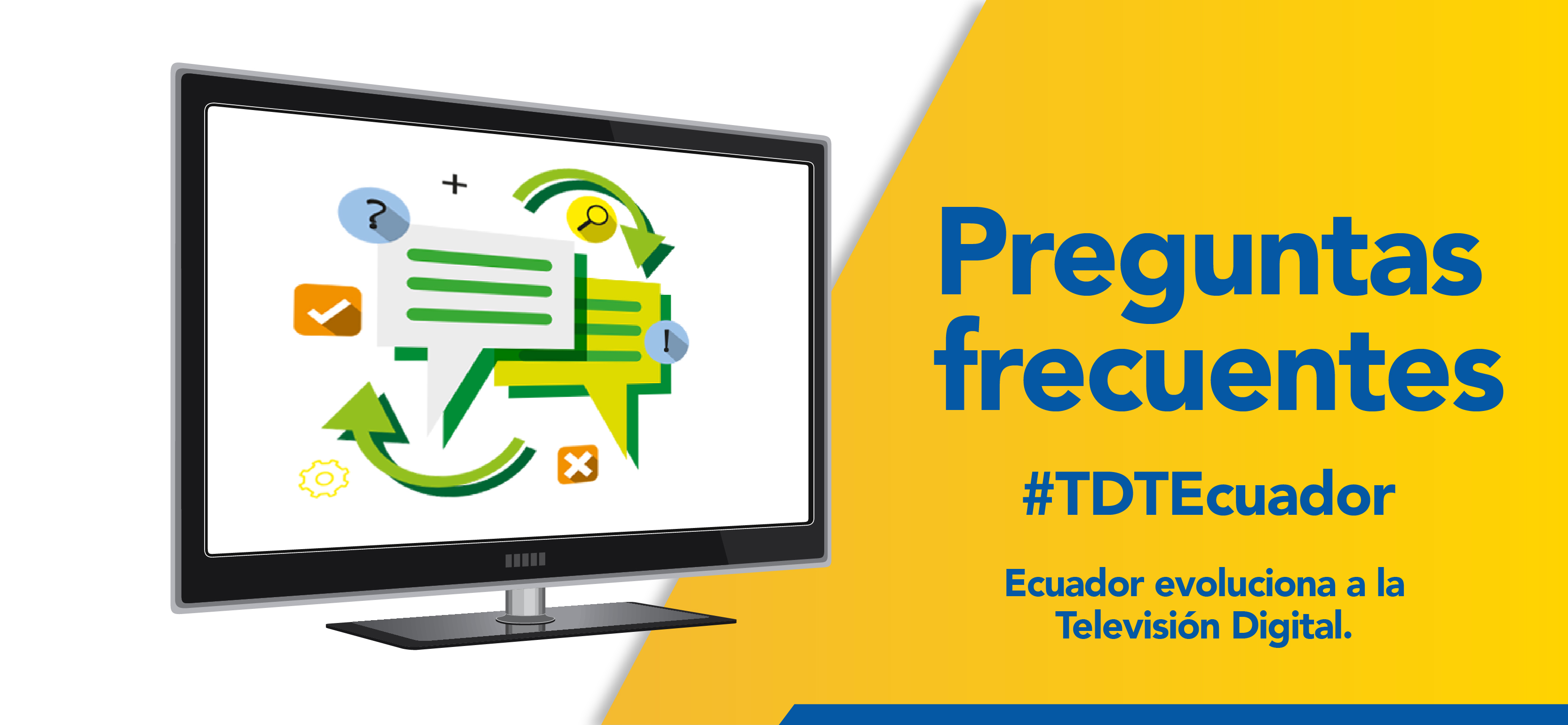 Televisión Digital TerrestreNuevas posibilidad gracias a su tecnología
ISDB-TAdoptado en Ecuador en 2012, culminará en 2021
Flujo de transporte: TSEncapsula contenido en paquetes de 188 bytes
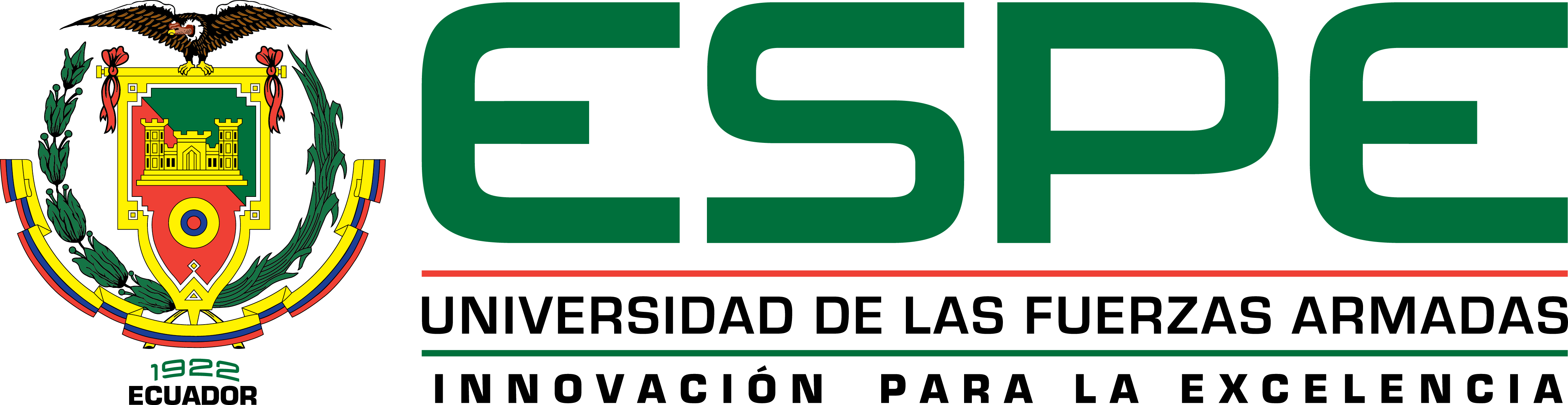 TS: Estructura
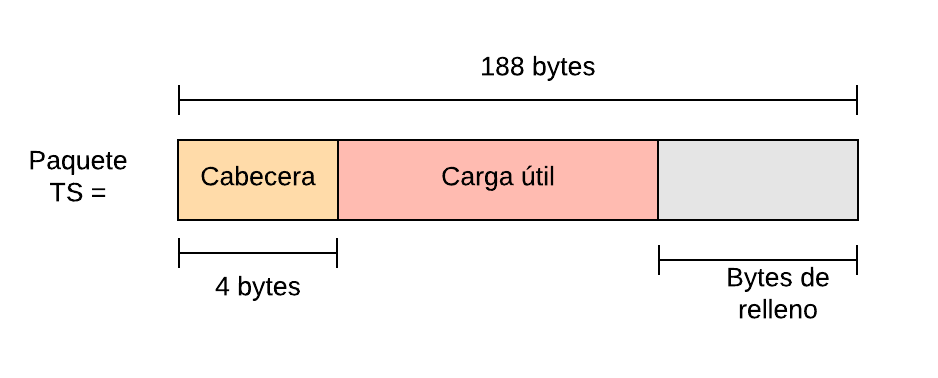 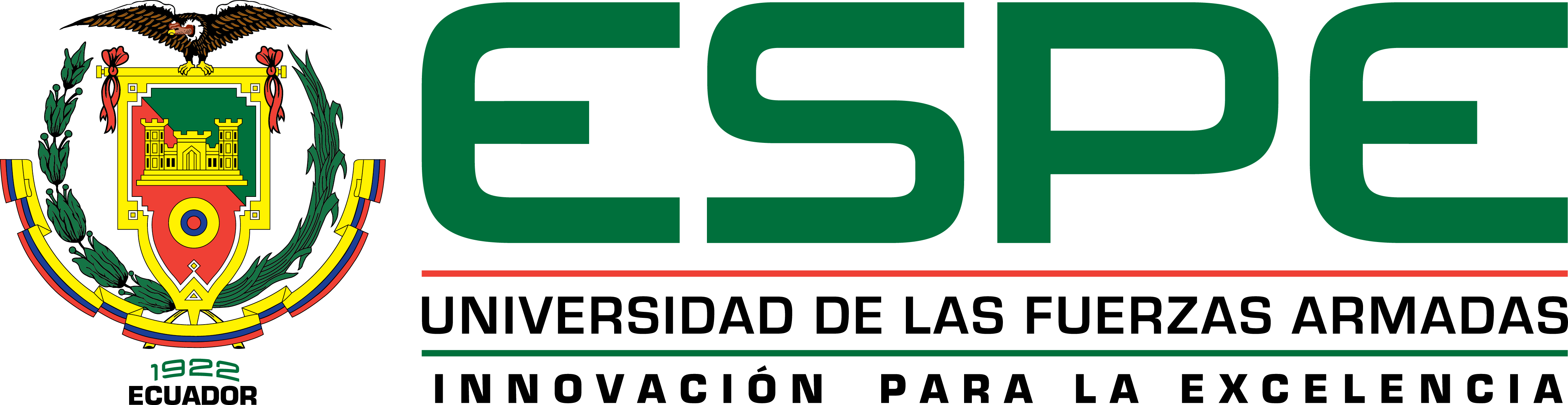 TS: Tablas PSI/SI
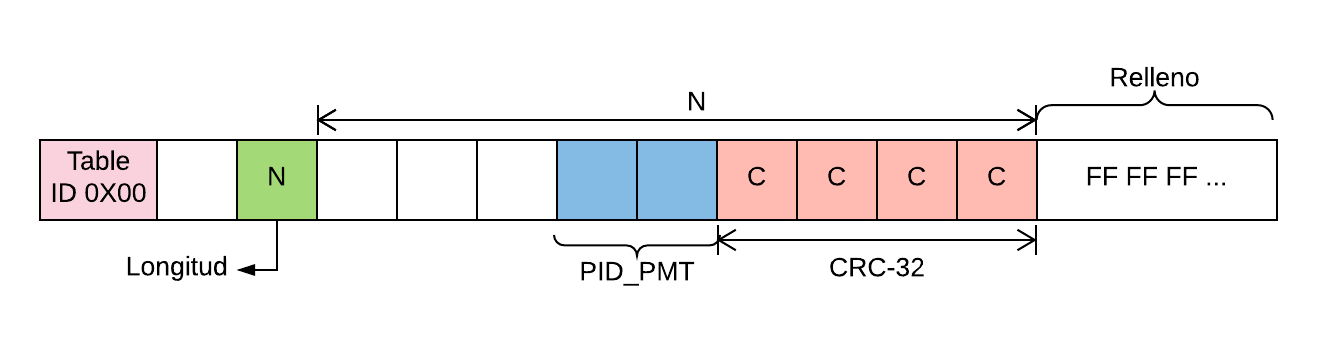 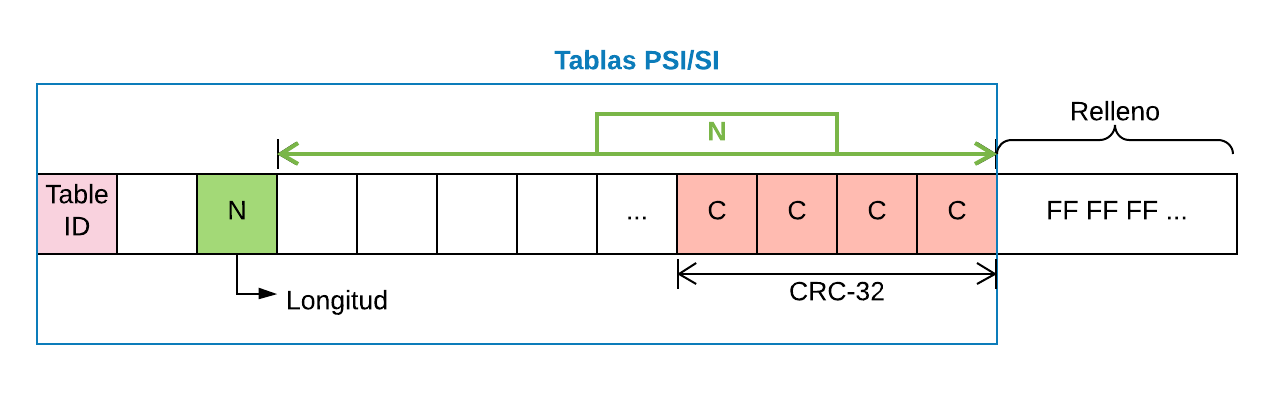 CONTENIDO
INTRODUCCIÓN
OBJETIVOS
GENERAL 
ESPECÍFICO
DISEÑO DE ALGORITMOS
TRANSMISIÓN
RECEPCIÓN
RESULTADOS
CONCLUSIONES, RECOMENDACIONES Y TRABAJOS FUTUROS
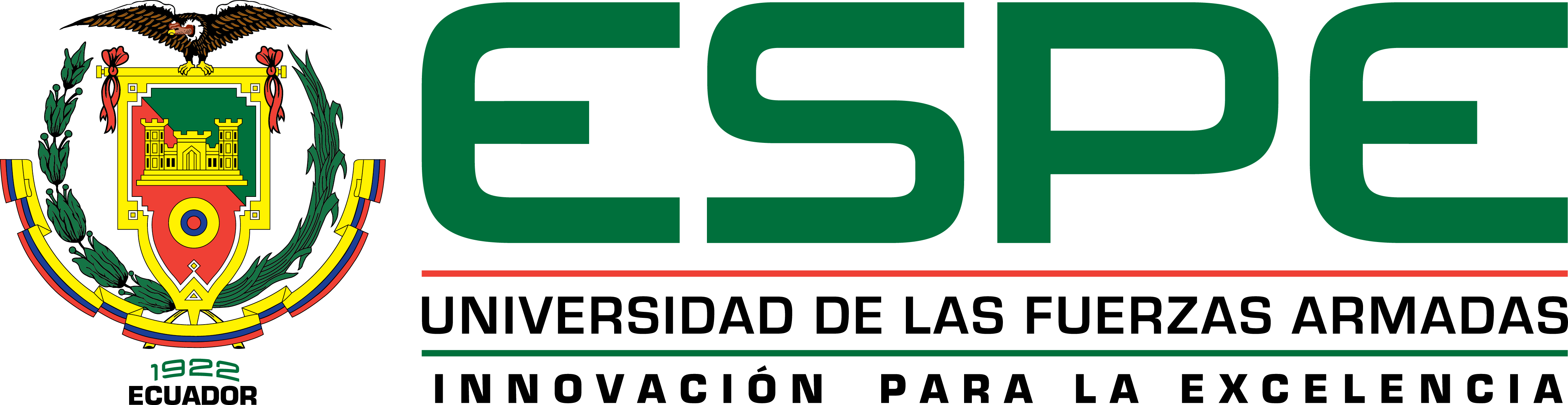 Objetivos
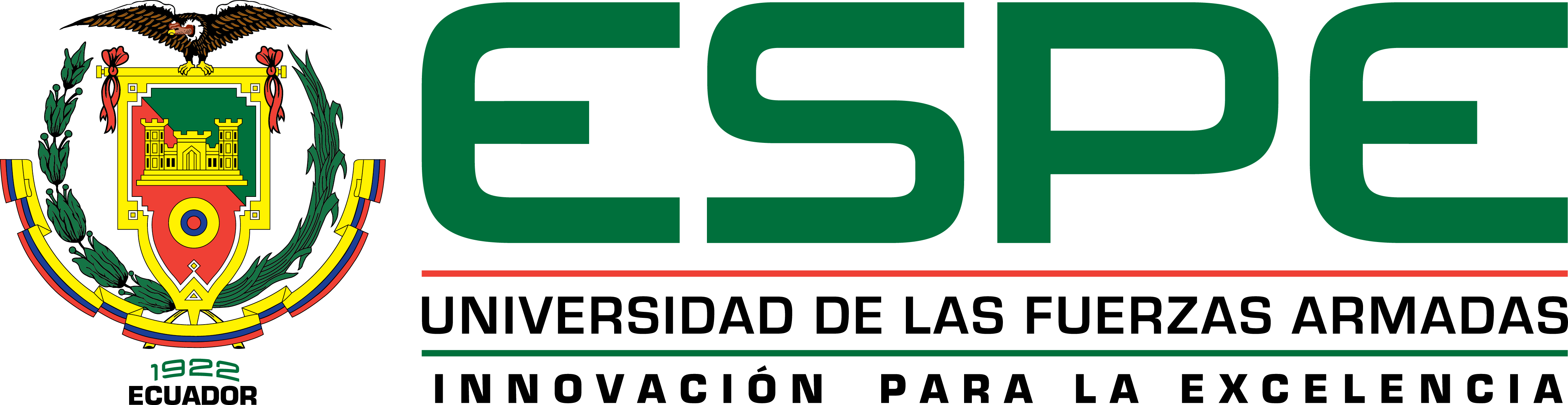 Objetivos
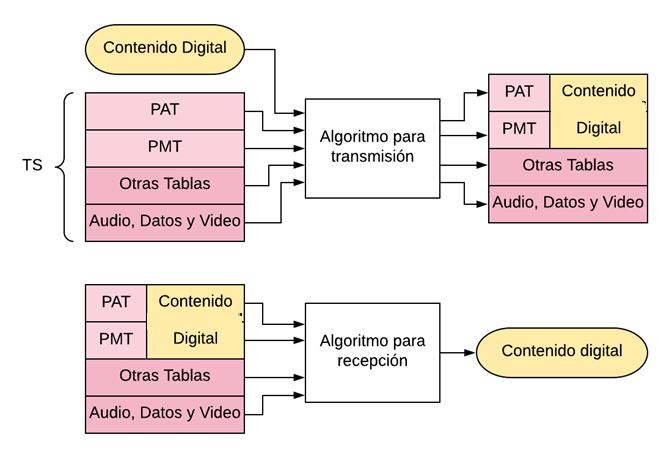 Diagrama de bloques de los algoritmos
CONTENIDO
INTRODUCCIÓN
OBJETIVOS
GENERAL 
ESPECÍFICO
DISEÑO DE ALGORITMOS
CONTENIDO DIGITAL
TRANSMISIÓN
RECEPCIÓN
RESULTADOS
CONCLUSIONES, RECOMENDACIONES Y TRABAJOS FUTUROS
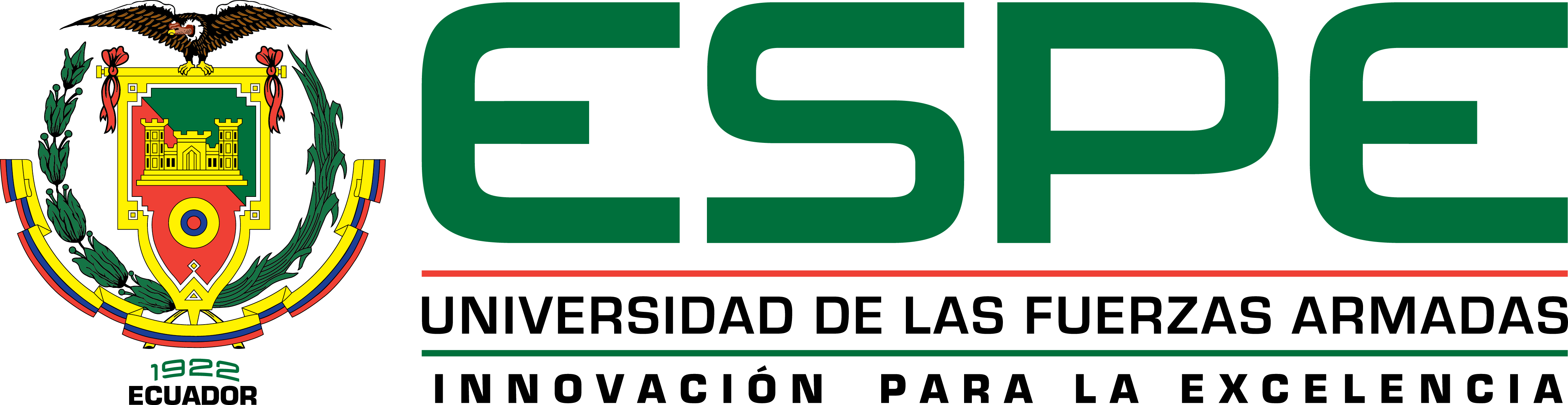 Contenido digital
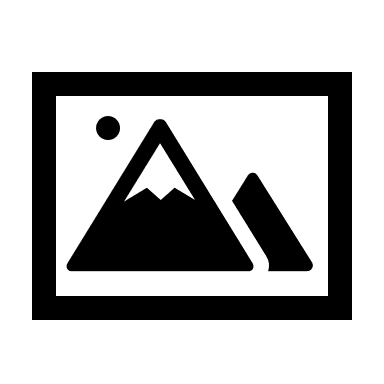 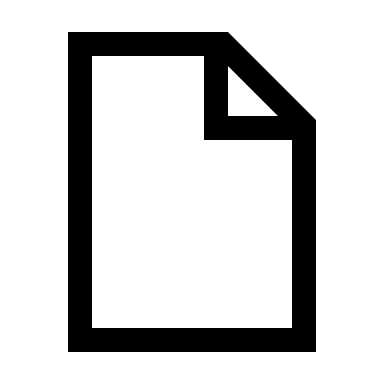 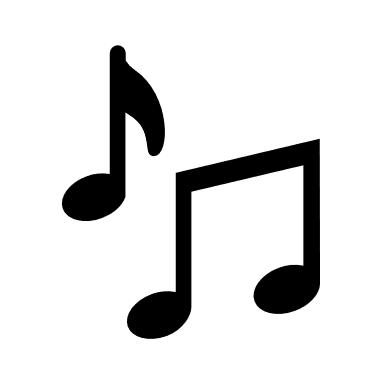 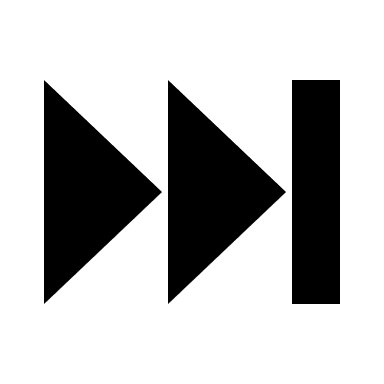 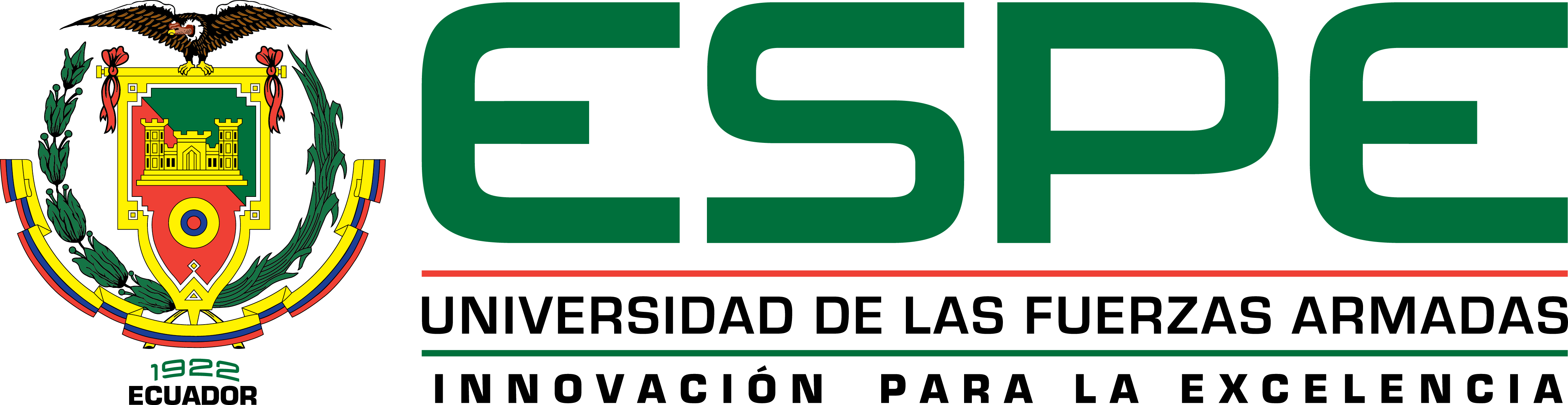 CONTENIDO
INTRODUCCIÓN
OBJETIVOS
GENERAL 
ESPECÍFICO
DISEÑO DE ALGORITMOS
CONTENIDO DIGITAL
TRANSMISIÓN
RECEPCIÓN
RESULTADOS
CONCLUSIONES, RECOMENDACIONES Y TRABAJOS FUTUROS
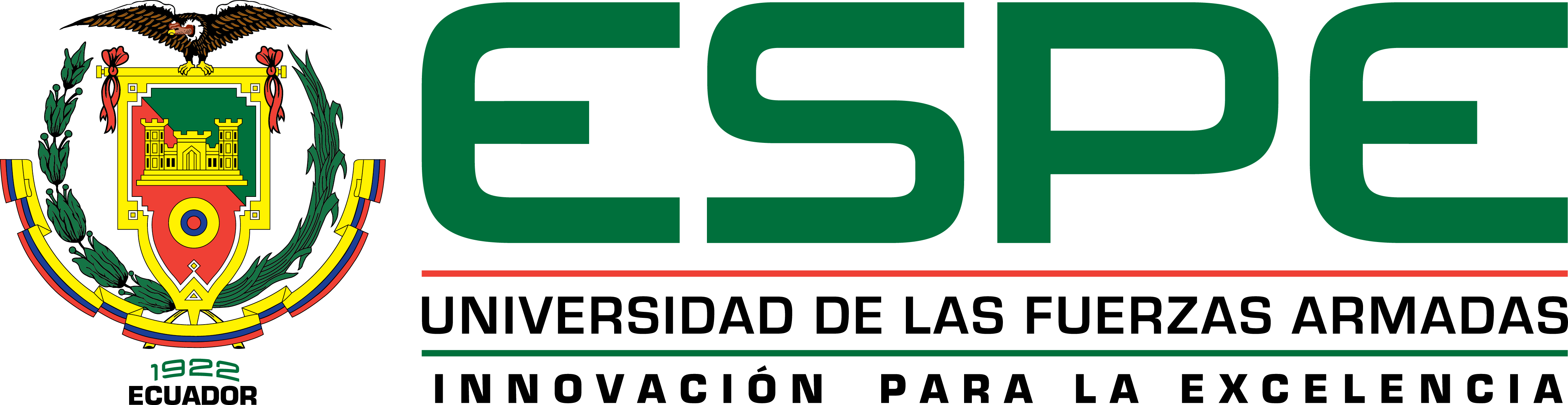 Diseño de algoritmos: Transmisión
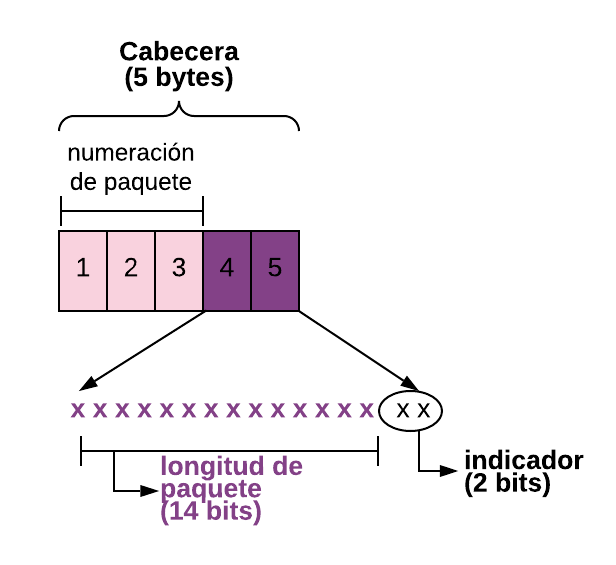 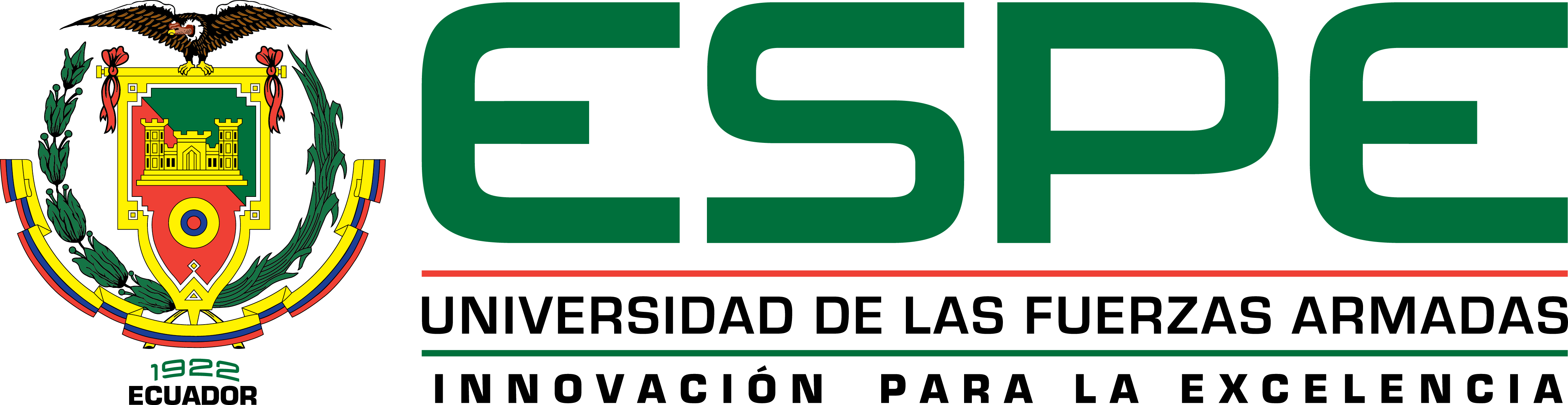 Diseño de algoritmos: Transmisión
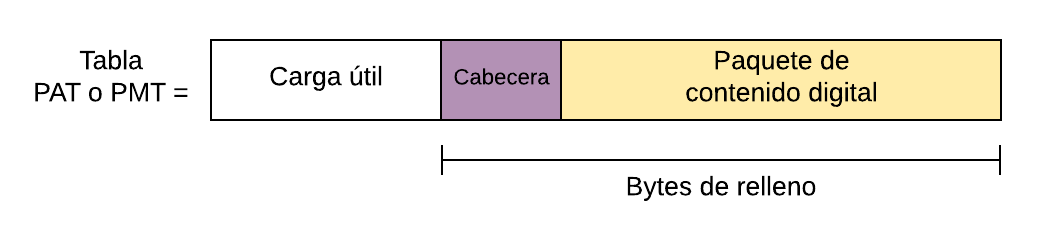 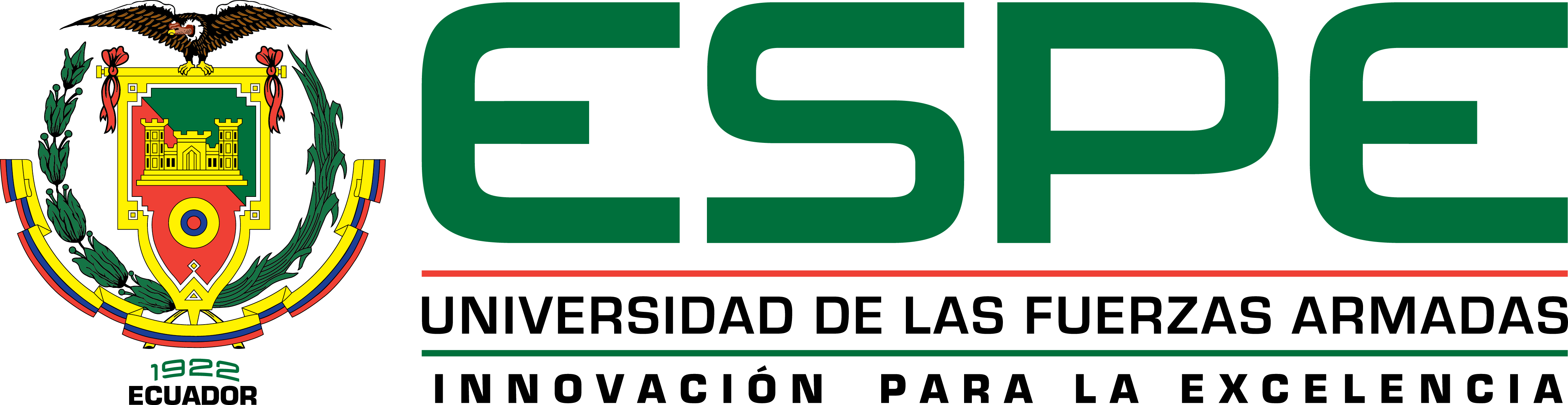 CONTENIDO
INTRODUCCIÓN
OBJETIVOS
GENERAL 
ESPECÍFICO
DISEÑO DE ALGORITMOS
CONTENIDO DIGITAL
TRANSMISIÓN
RECEPCIÓN
RESULTADOS
CONCLUSIONES, RECOMENDACIONES Y TRABAJOS FUTUROS
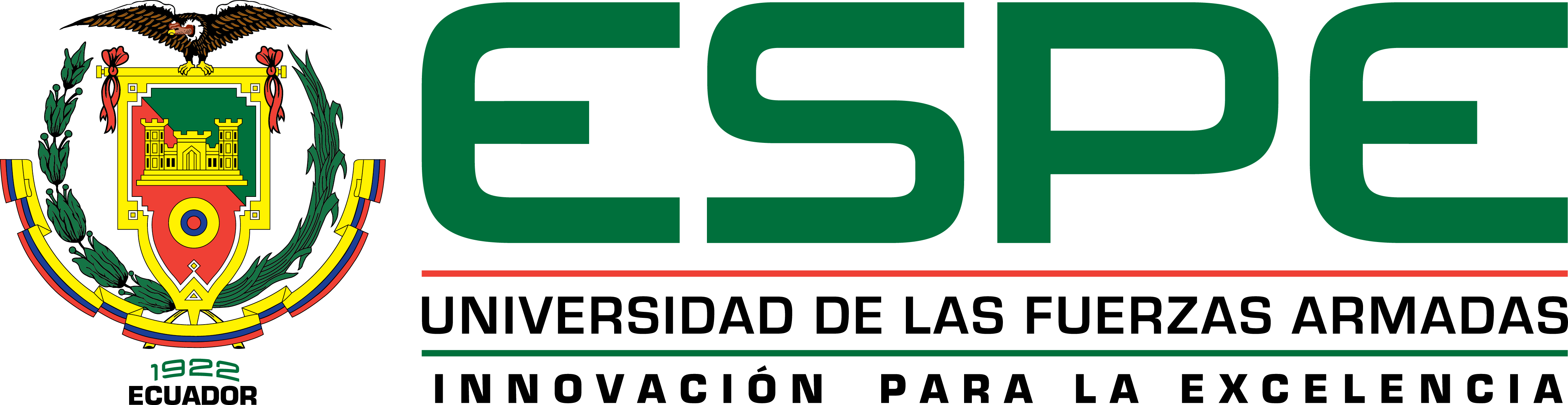 Diseño de algoritmos: Recepción
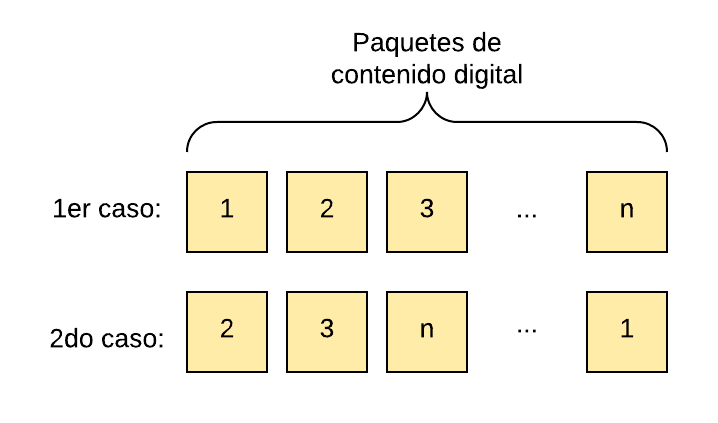 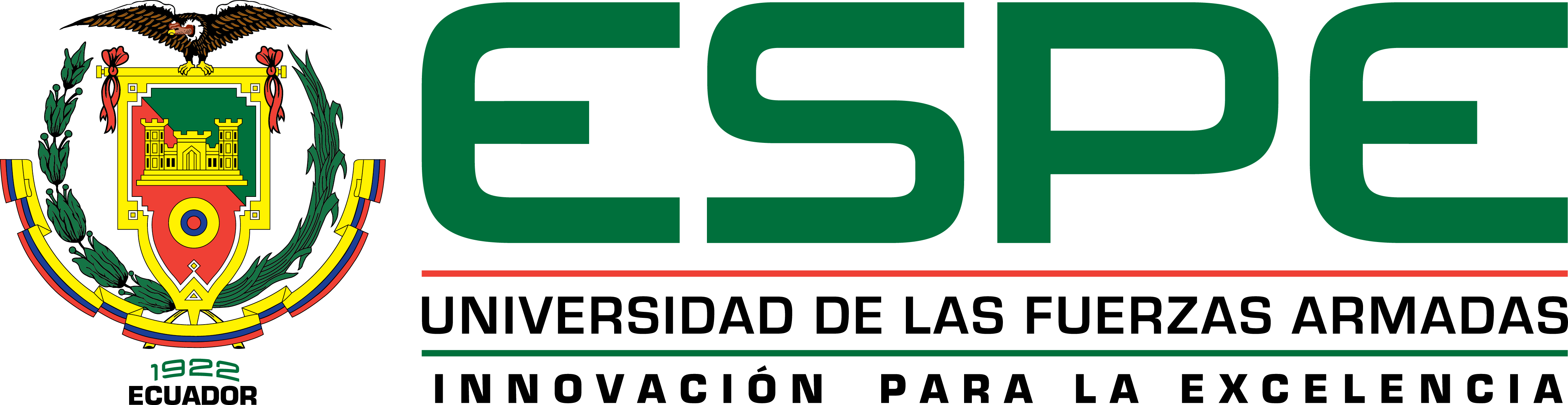 Diseño de algoritmos: Recepción
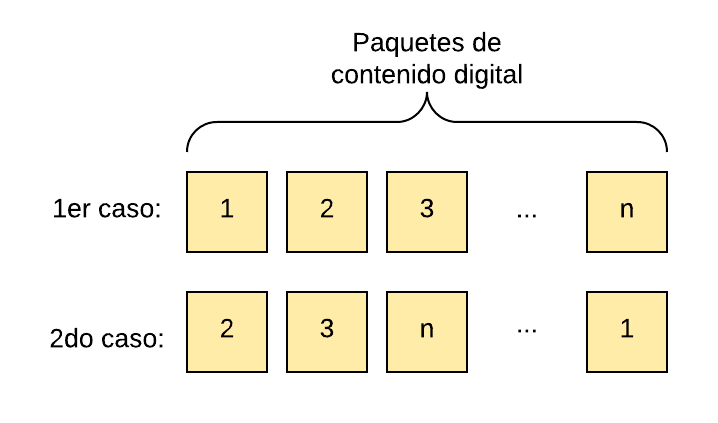 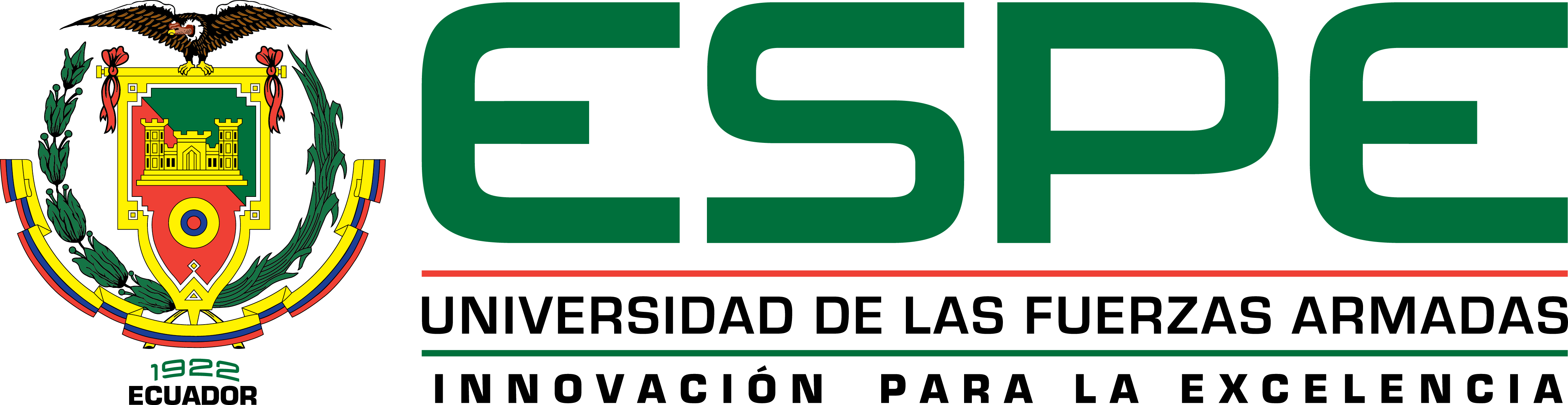 CONTENIDO
INTRODUCCIÓN
OBJETIVOS
GENERAL 
ESPECÍFICO
DISEÑO DE ALGORITMOS
CONTENIDO DIGITAL
TRANSMISIÓN
RECEPCIÓN
RESULTADOS
CARACTERÍSTICAS DE ARCHIVOS
ESCENARIOS
ALGORITMOS
CONCLUSIONES, RECOMENDACIONES Y TRABAJOS FUTUROS
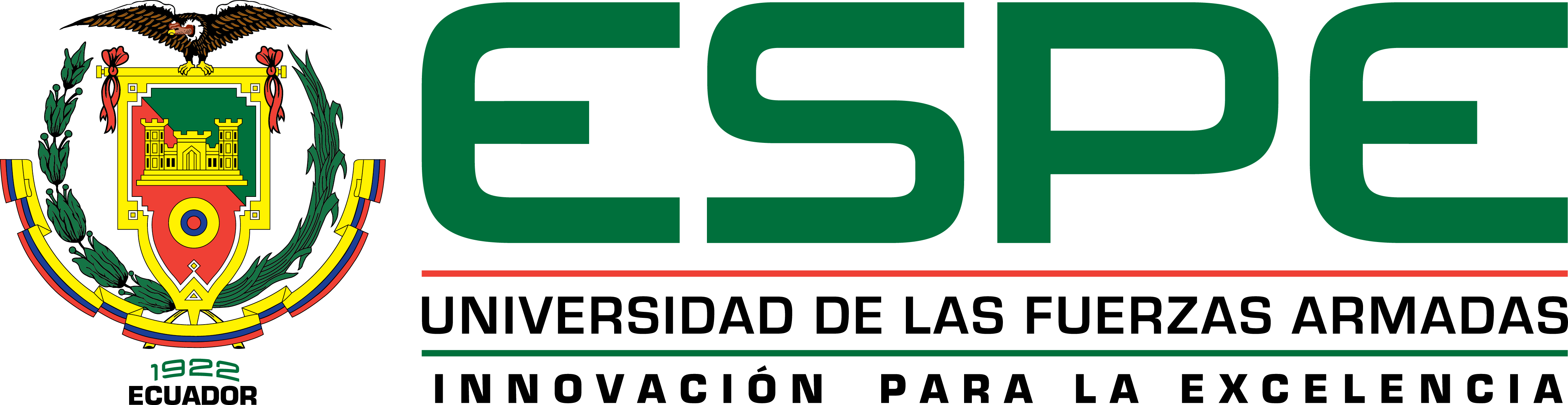 Resultados: Características de archivos
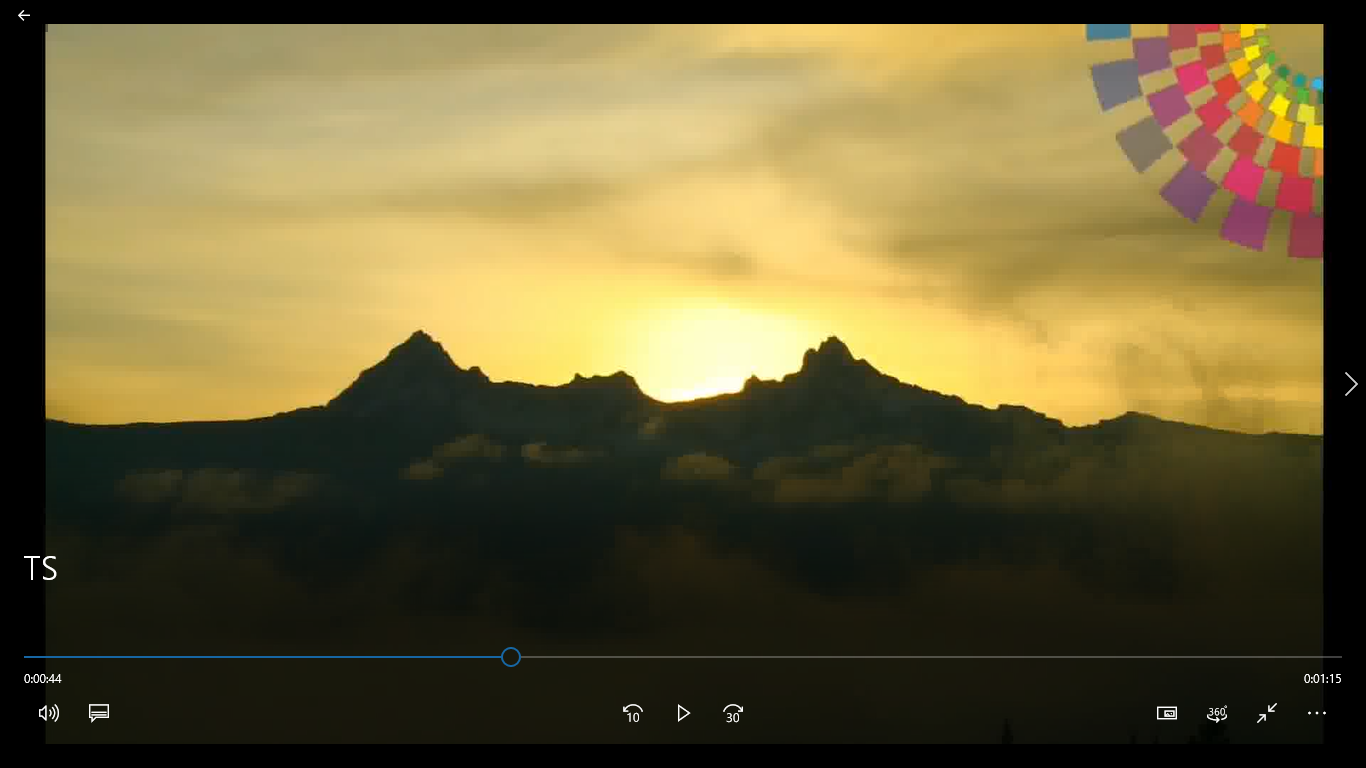 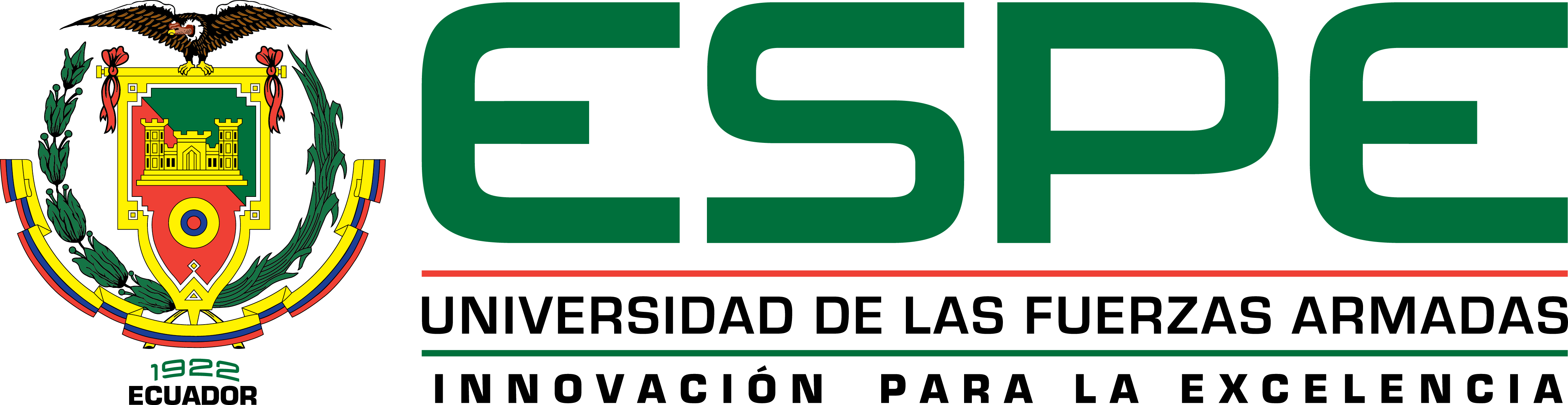 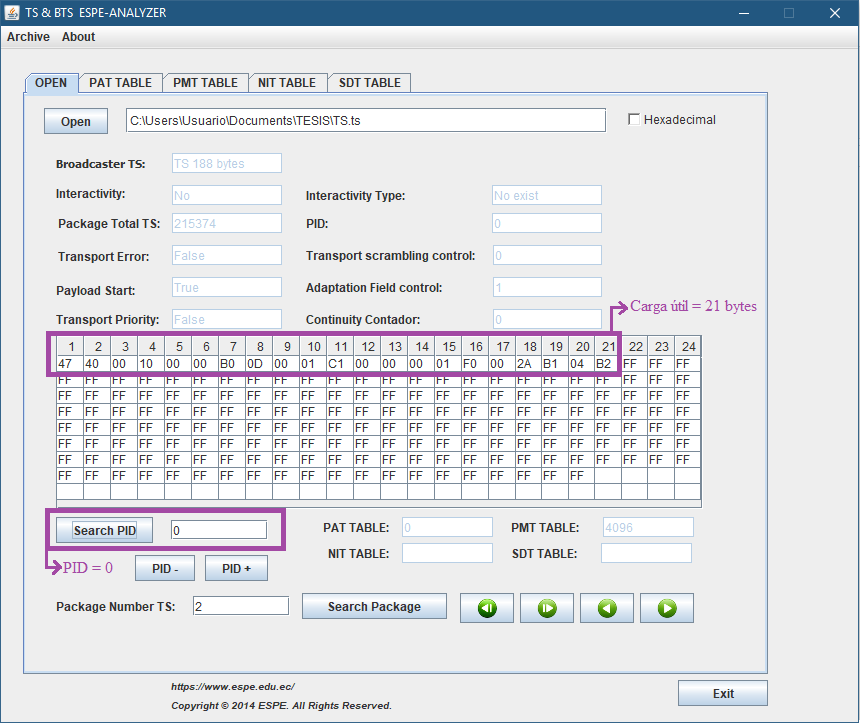 Tablas del Video TS
Tabla PAT
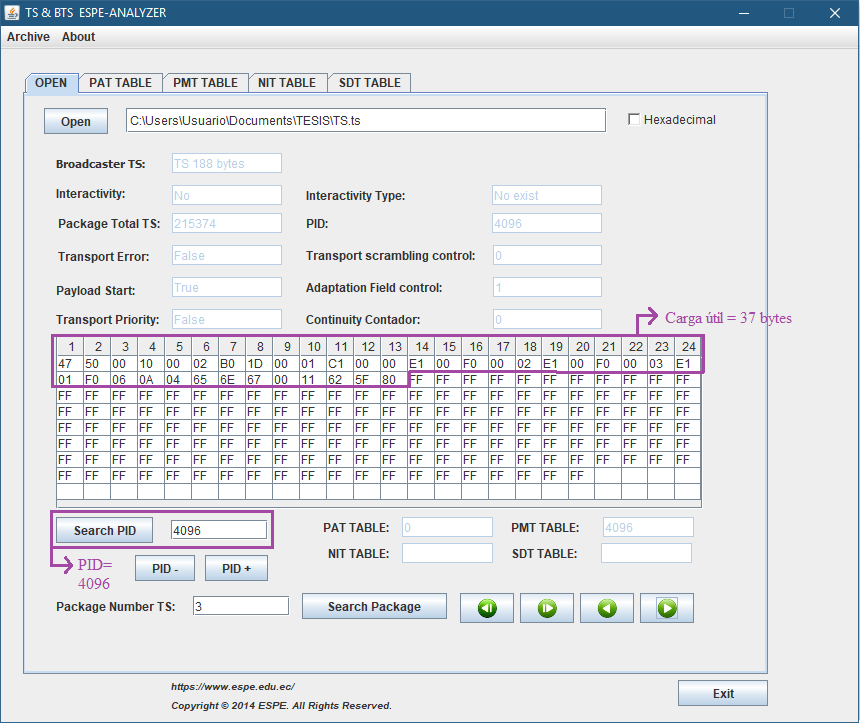 Tabla PMT
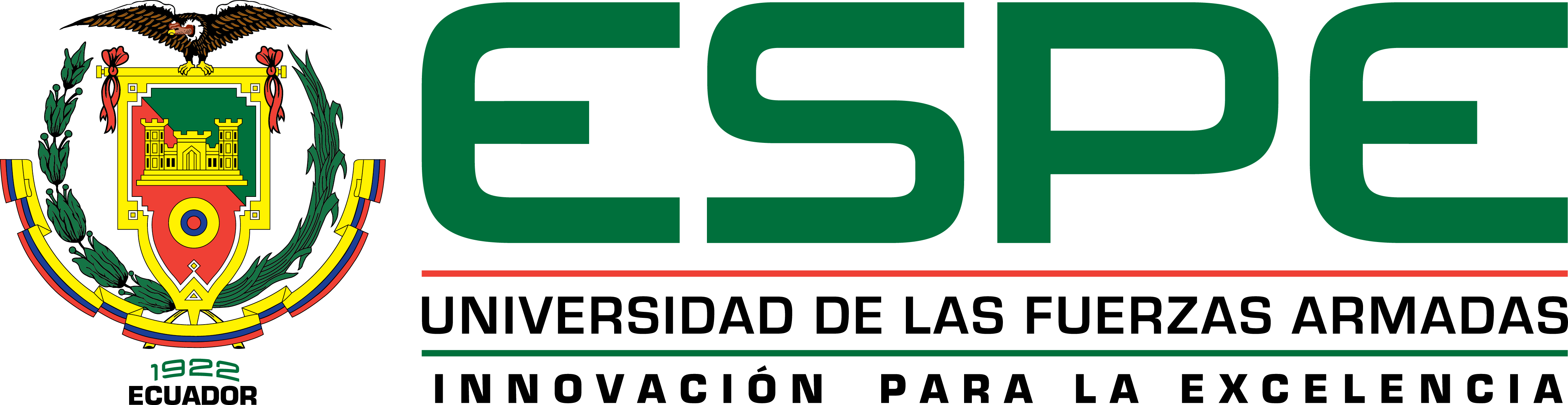 Resultados: Características de archivos
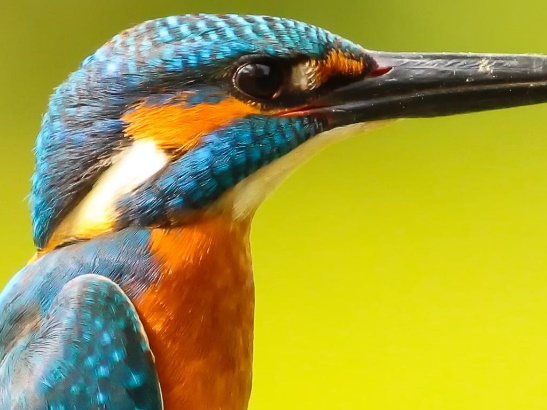 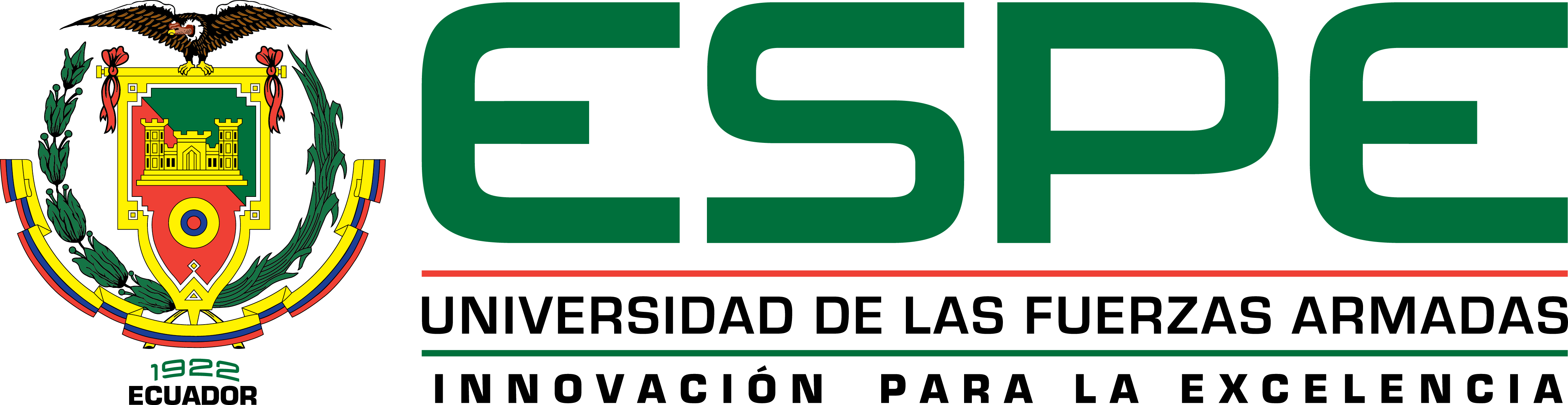 Resultados: Características de archivos
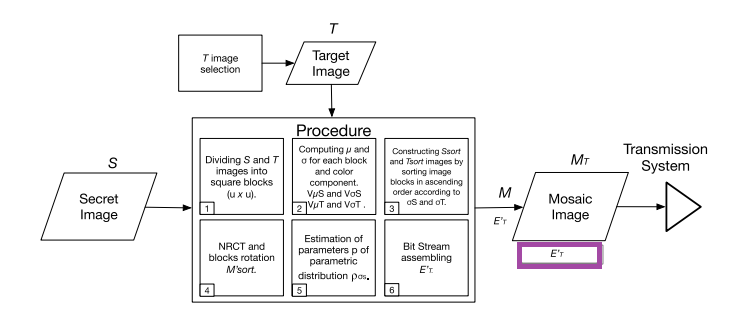 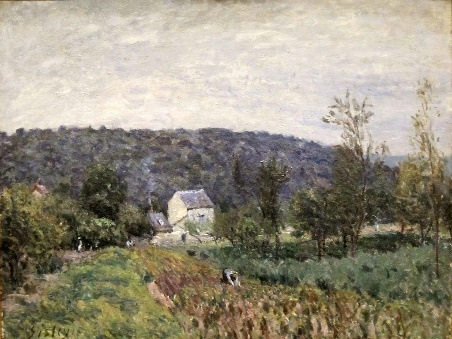 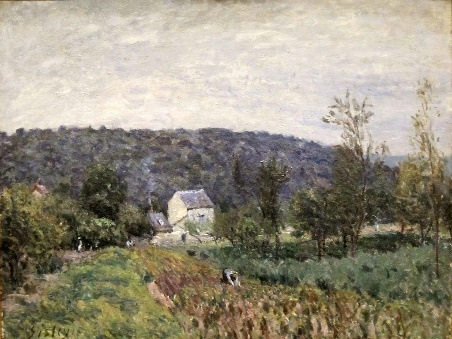 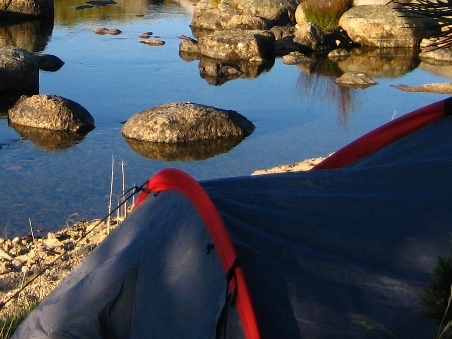 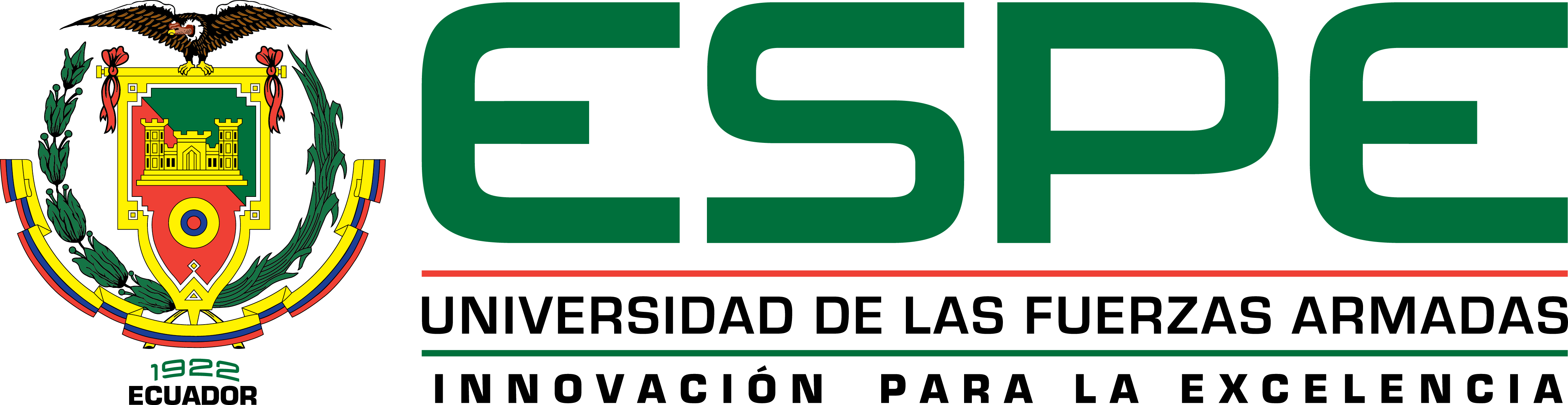 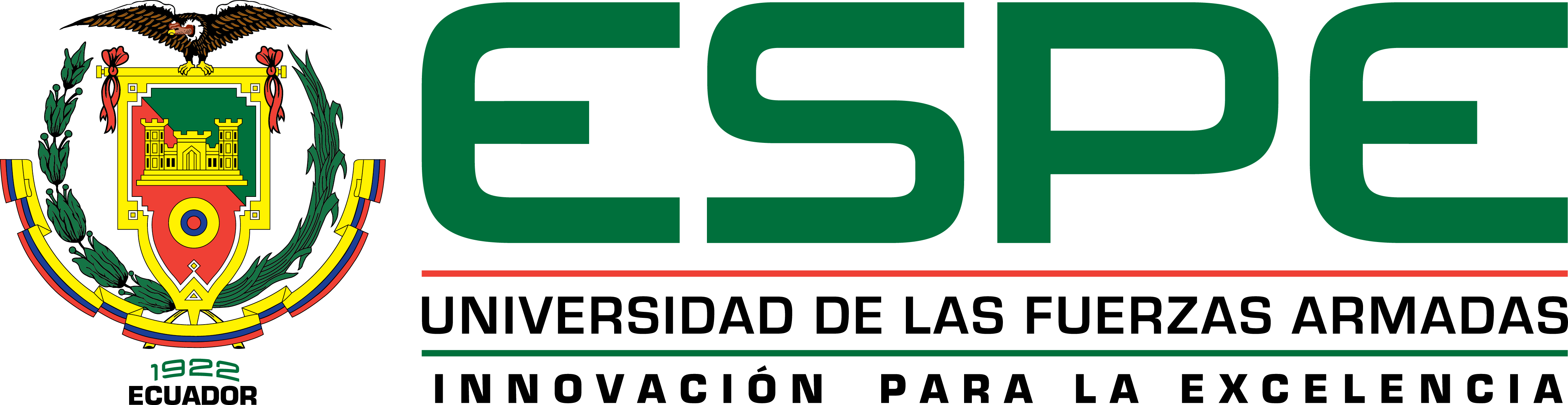 Resultados: Algoritmo de transmisión
VECTOR
IMAGEN
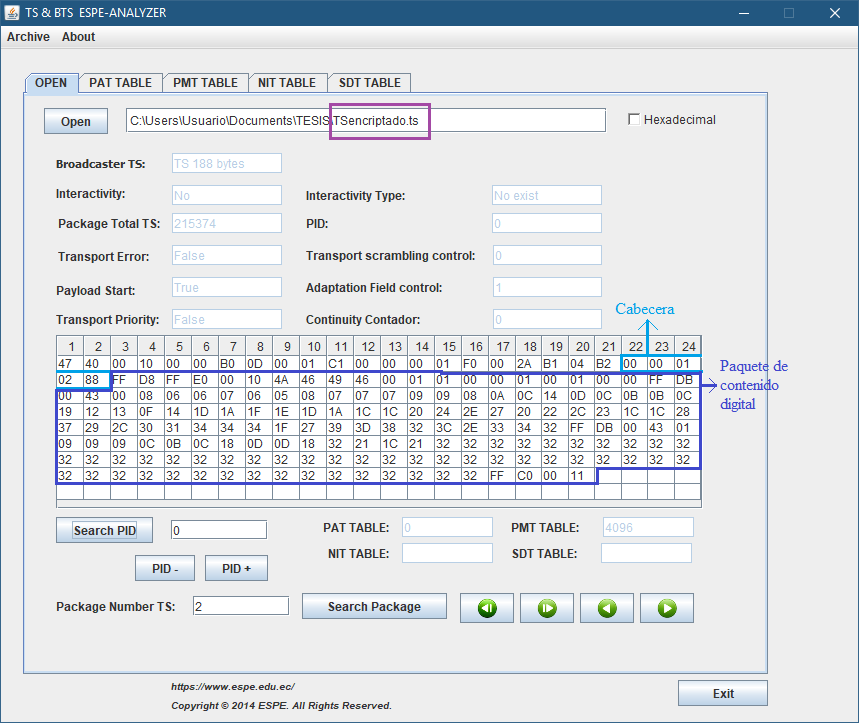 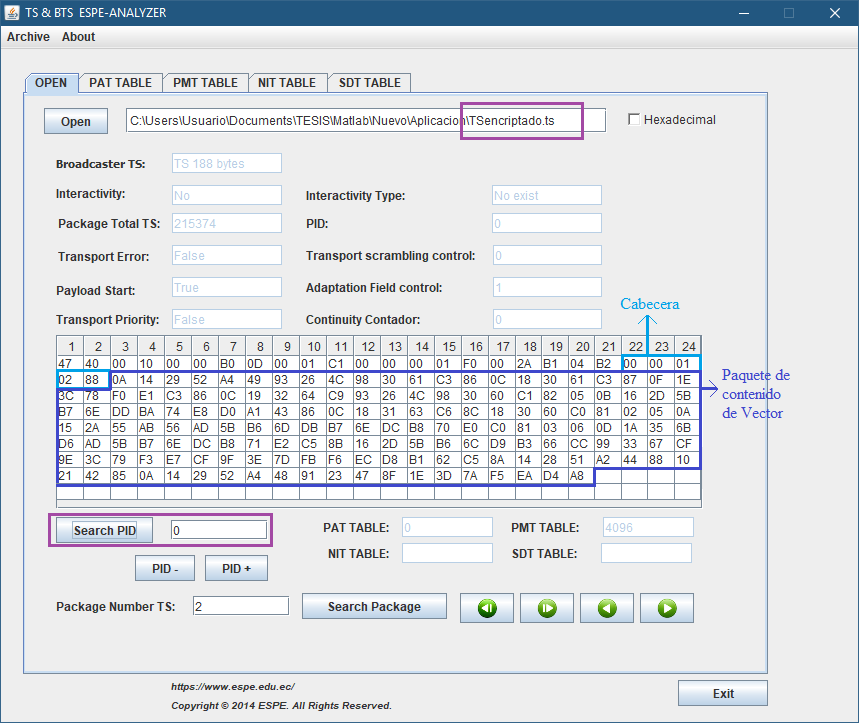 PAT
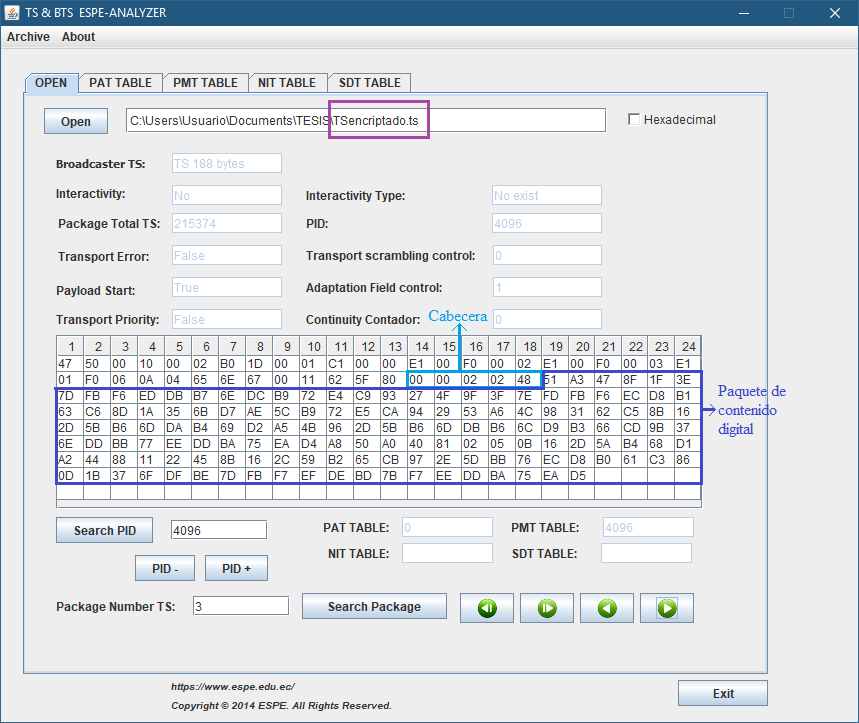 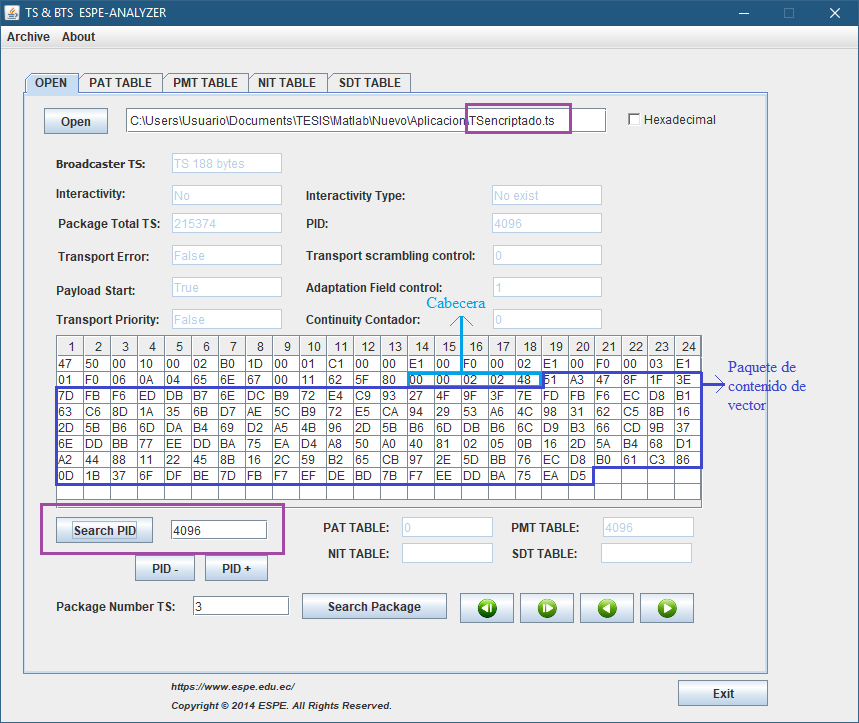 PMT
CONTENIDO
INTRODUCCIÓN
OBJETIVOS
GENERAL 
ESPECÍFICO
DISEÑO DE ALGORITMOS
CONTENIDO DIGITAL
TRANSMISIÓN
RECEPCIÓN
RESULTADOS
CARACTERÍSTICAS DE ARCHIVOS
ESCENARIOS
ALGORITMOS
CONCLUSIONES, RECOMENDACIONES Y TRABAJOS FUTUROS
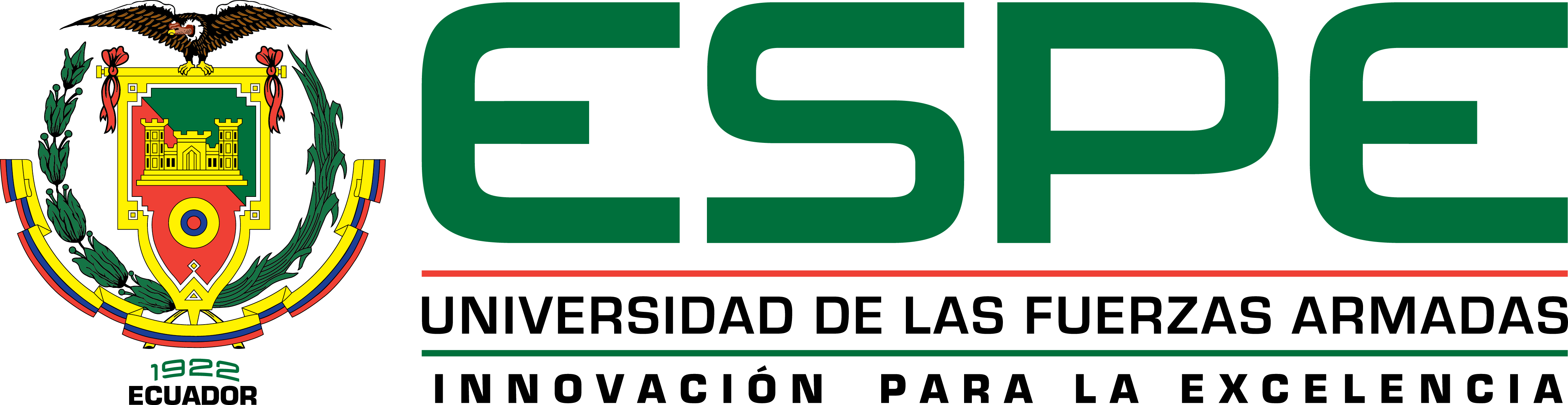 Resultados: Escenarios
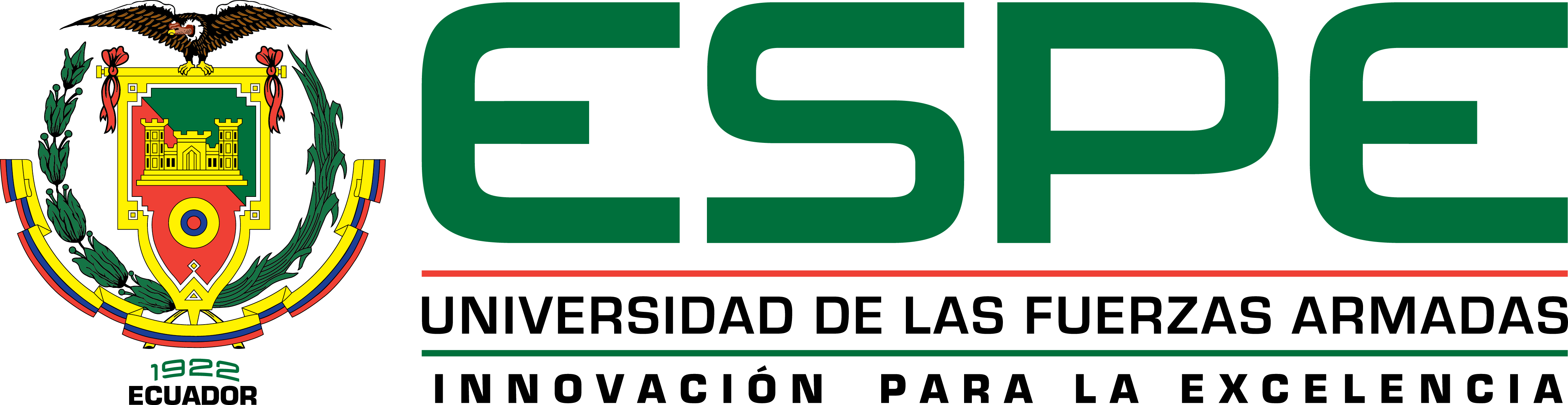 Resultados: Escenarios
CONEXIÓN CABLEADA
CONEXIÓN RF
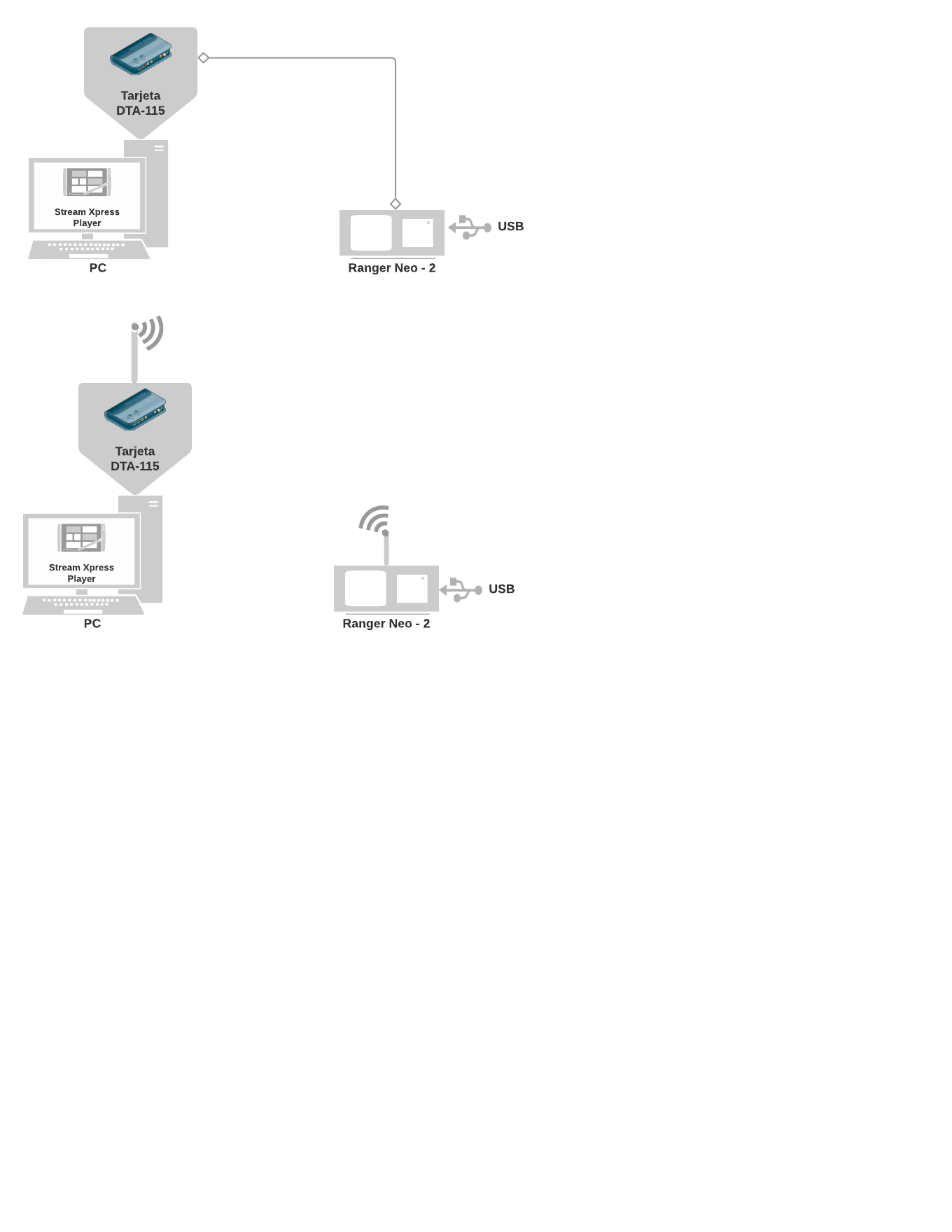 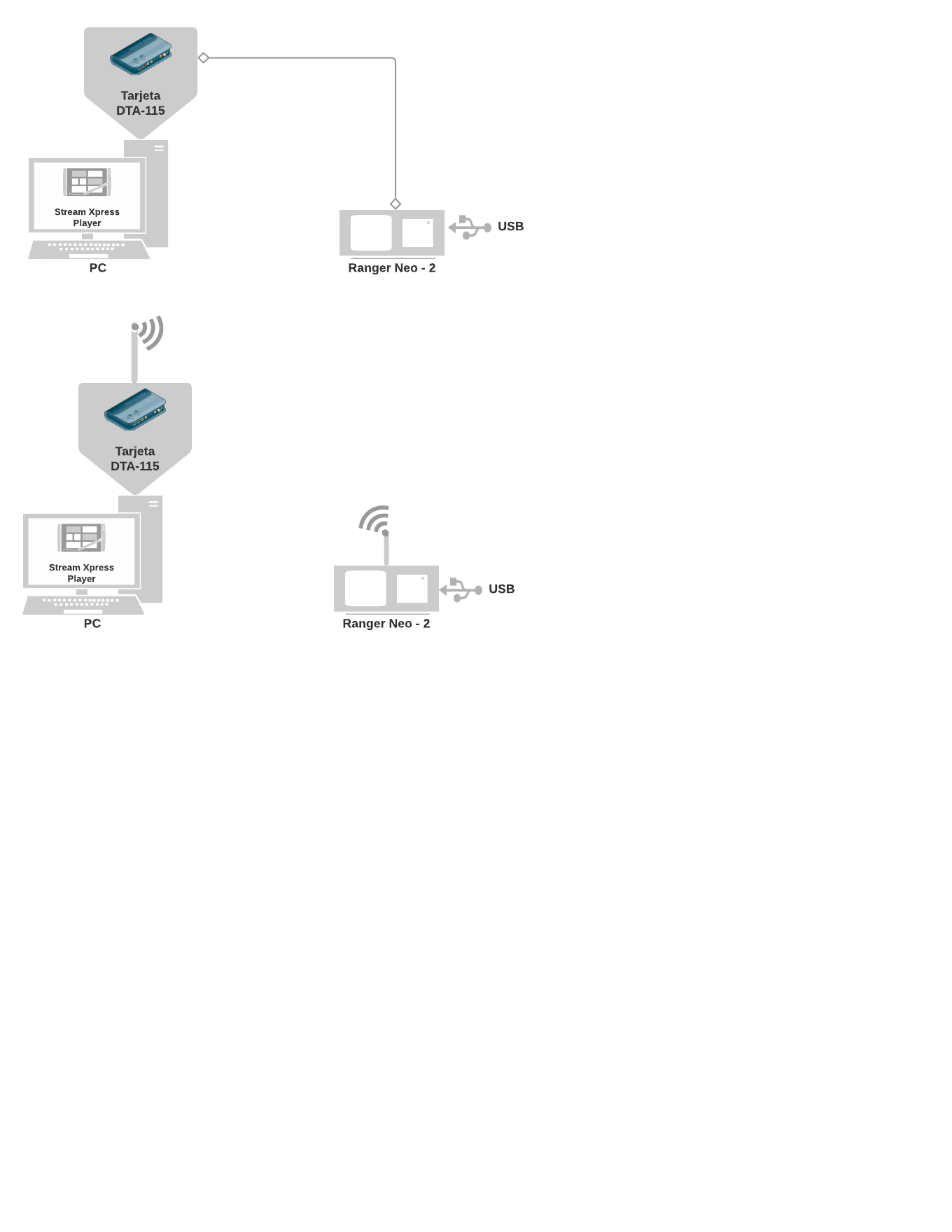 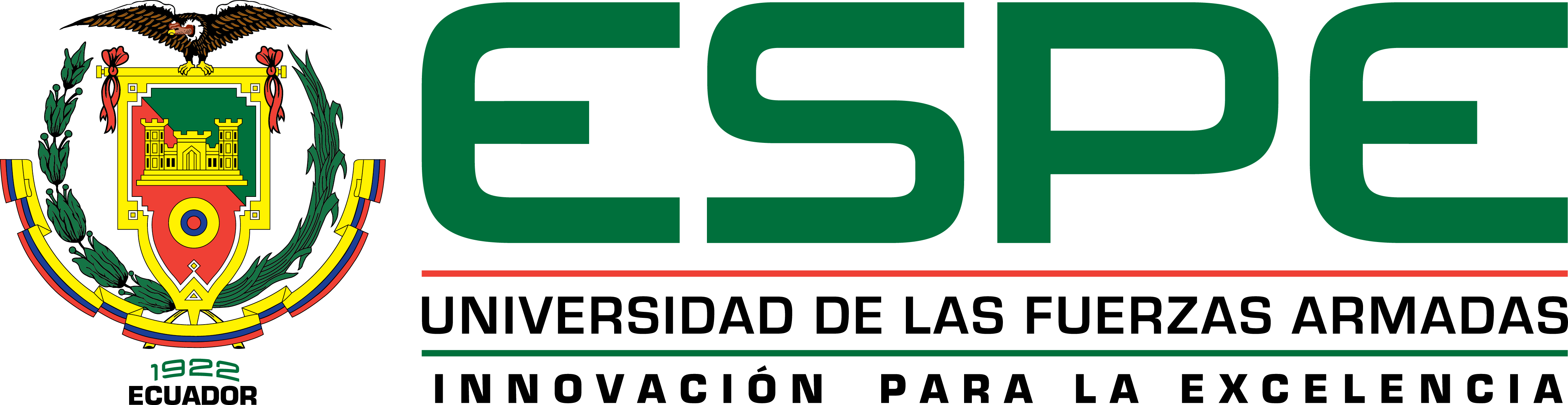 CONTENIDO
INTRODUCCIÓN
OBJETIVOS
GENERAL 
ESPECÍFICO
DISEÑO DE ALGORITMOS
CONTENIDO DIGITAL
TRANSMISIÓN
RECEPCIÓN
RESULTADOS
CARACTERÍSTICAS DE ARCHIVOS
ESCENARIOS
ALGORITMOS
CONCLUSIONES, RECOMENDACIONES Y TRABAJOS FUTUROS
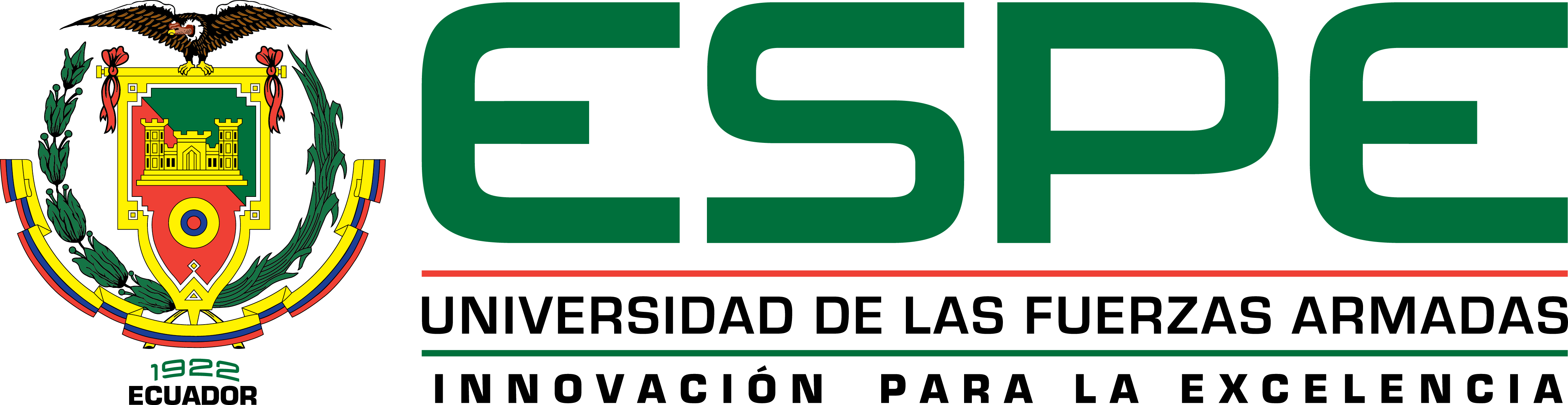 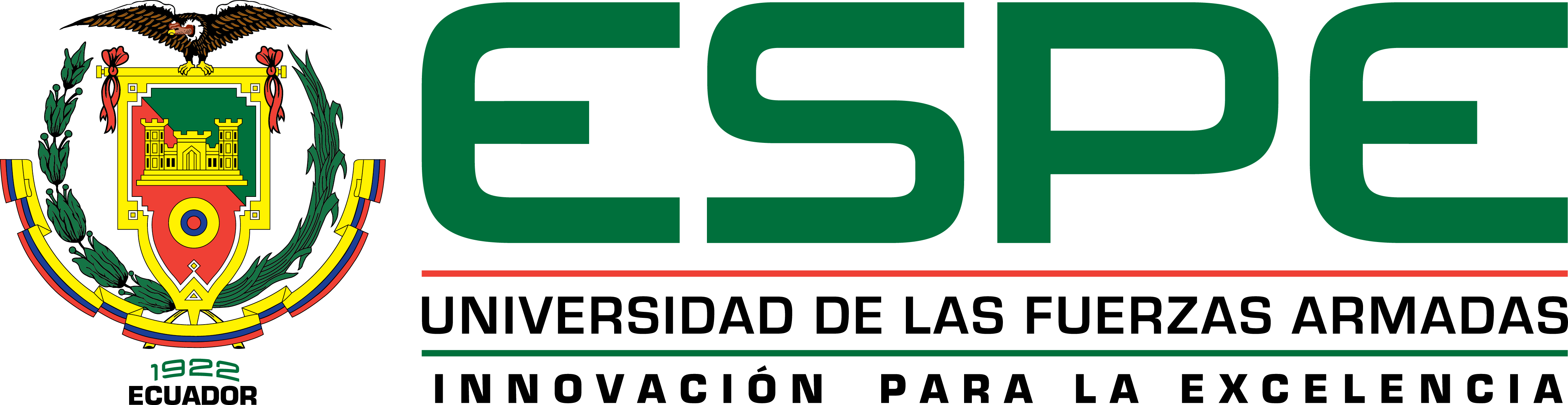 Resultados: Algoritmo de recepción
1. CONEXIÓN CABLEADA / IMAGEN
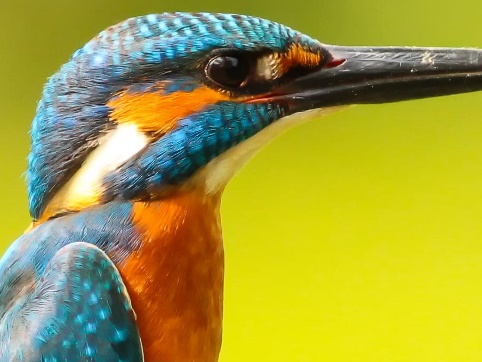 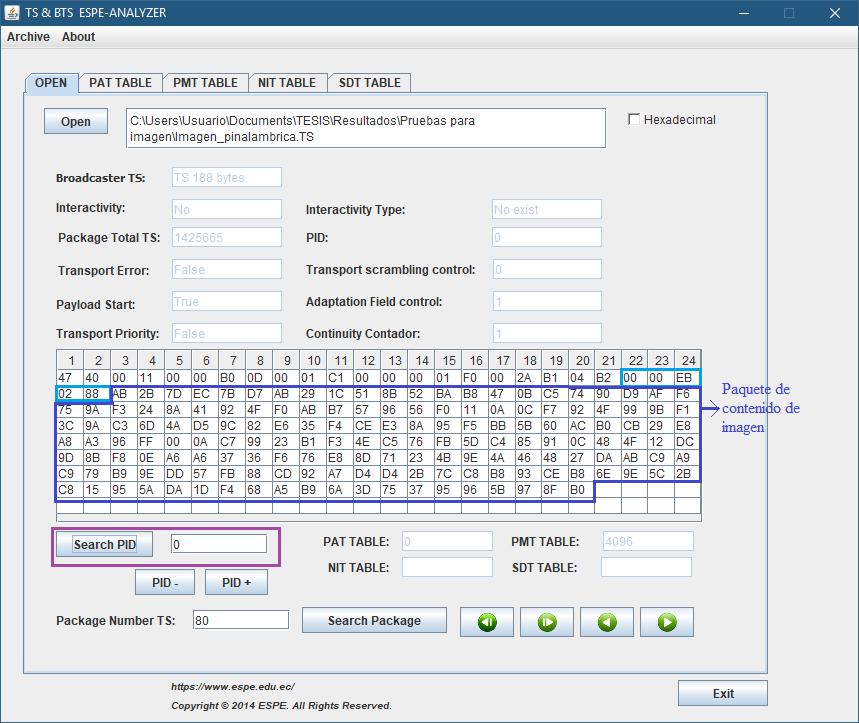 85 601 bytes
1024 x 768 pixeles
Número de paquete 235
Resultados: Algoritmo de recepción
1. CONEXIÓN RF / IMAGEN
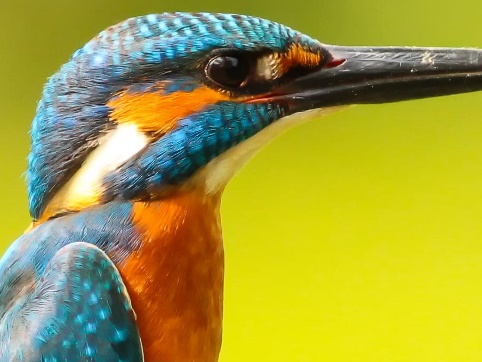 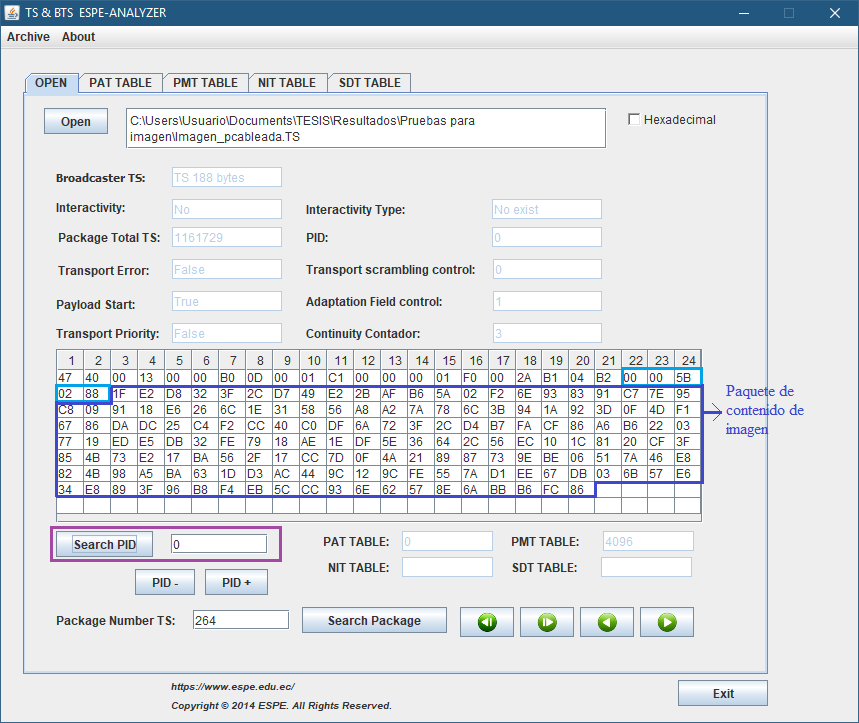 85 601 bytes
1024 x 768 pixeles
Número de paquete 91
Resultados: Algoritmo de recepción
1. CONEXIÓN CABLEADA / STREAM DE BYTES
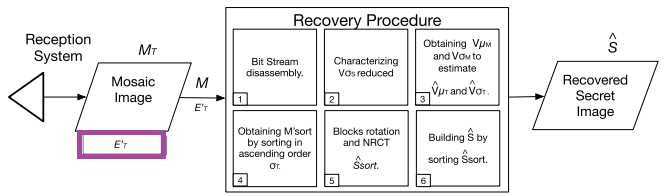 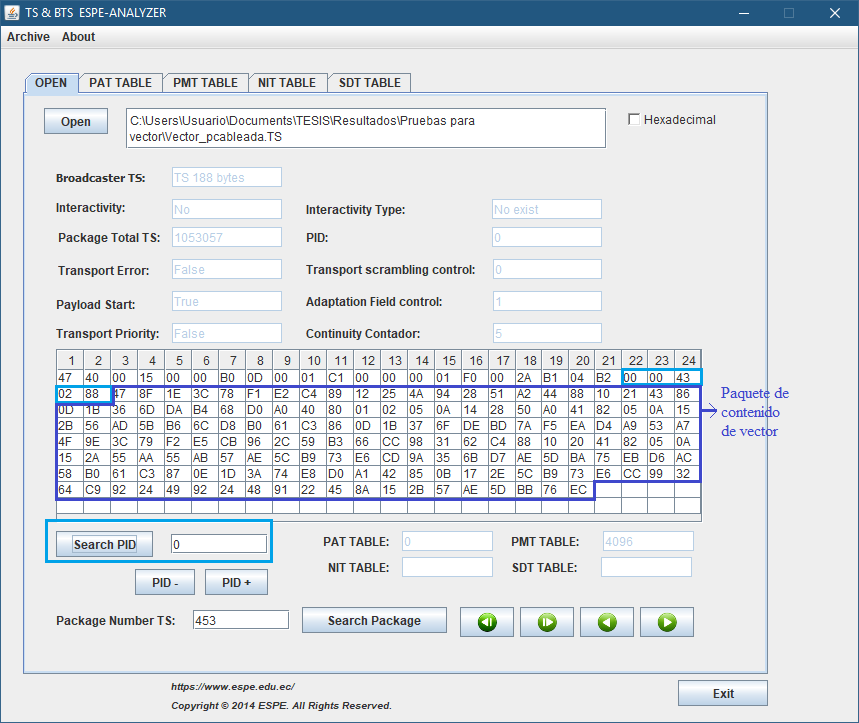 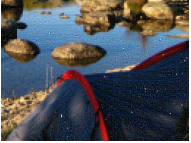 Número de paquete: 107
Imagen secreta recuperada
Resultados: Algoritmo de recepción
1. CONEXIÓN RF / STREAM DE BYTES
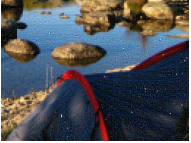 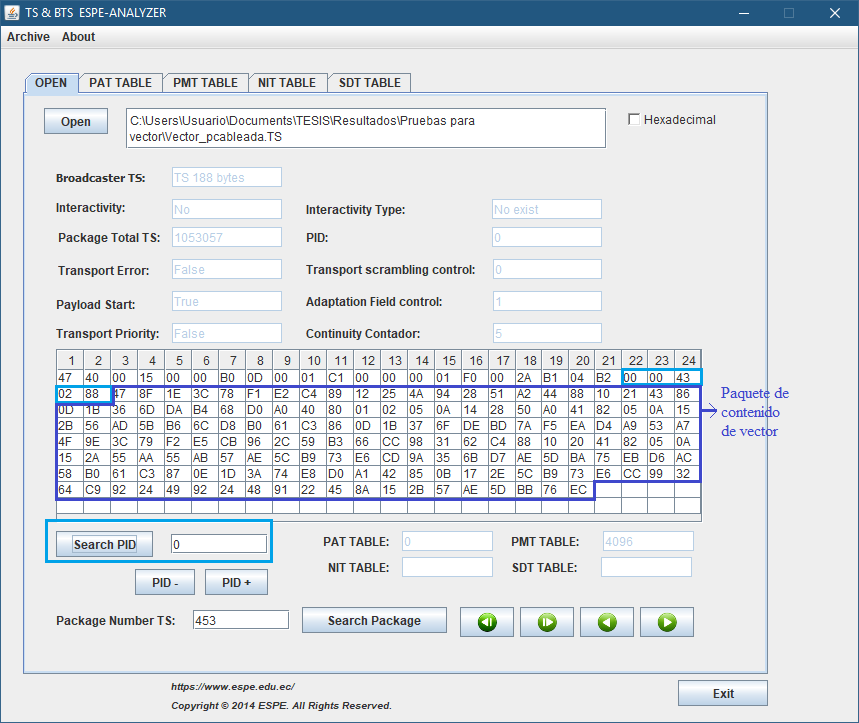 Número de paquete 107
Imagen secreta recuperada
CONTENIDO
INTRODUCCIÓN
OBJETIVOS
GENERAL 
ESPECÍFICO
DISEÑO DE ALGORITMOS
CONTENIDO DIGITAL
TRANSMISIÓN
RECEPCIÓN
RESULTADOS
CARACTERÍSTICAS DE ARCHIVOS
ESCENARIOS
ALGORITMOS
CONCLUSIONES, RECOMENDACIONES Y TRABAJOS FUTUROS
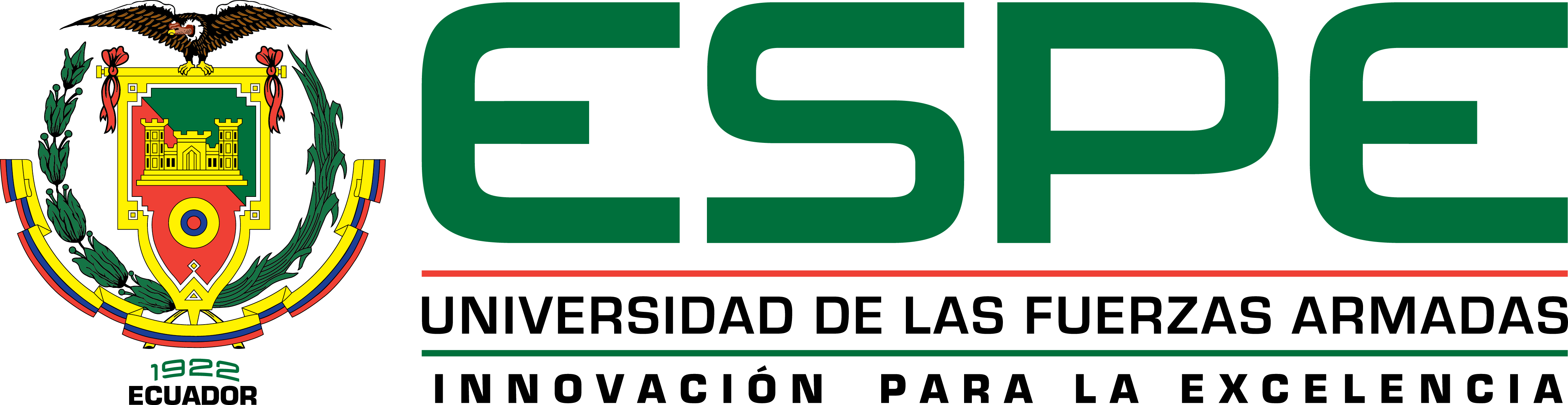 Conclusiones
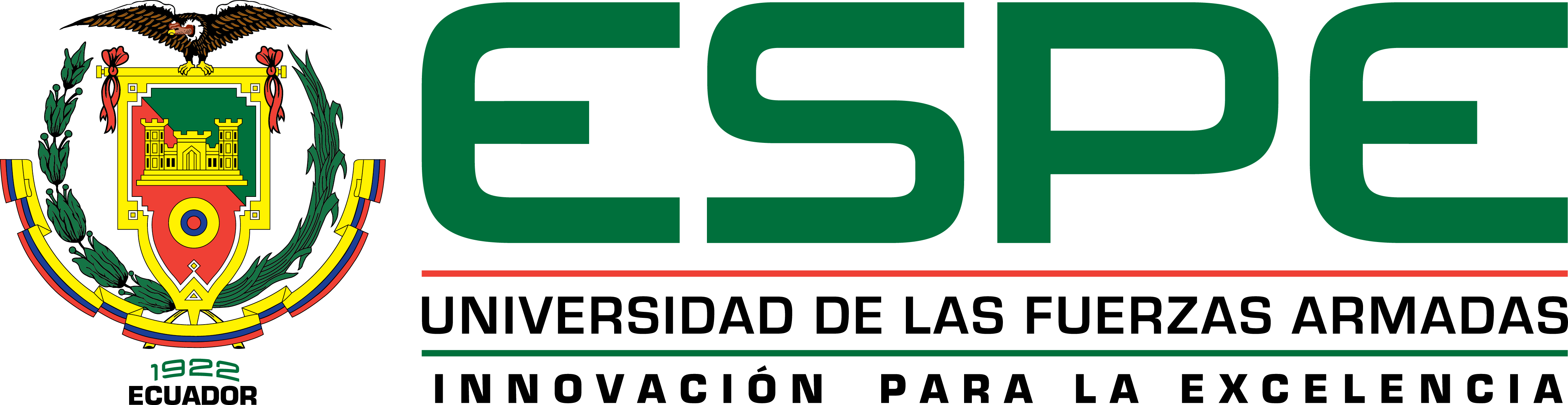 Conclusiones
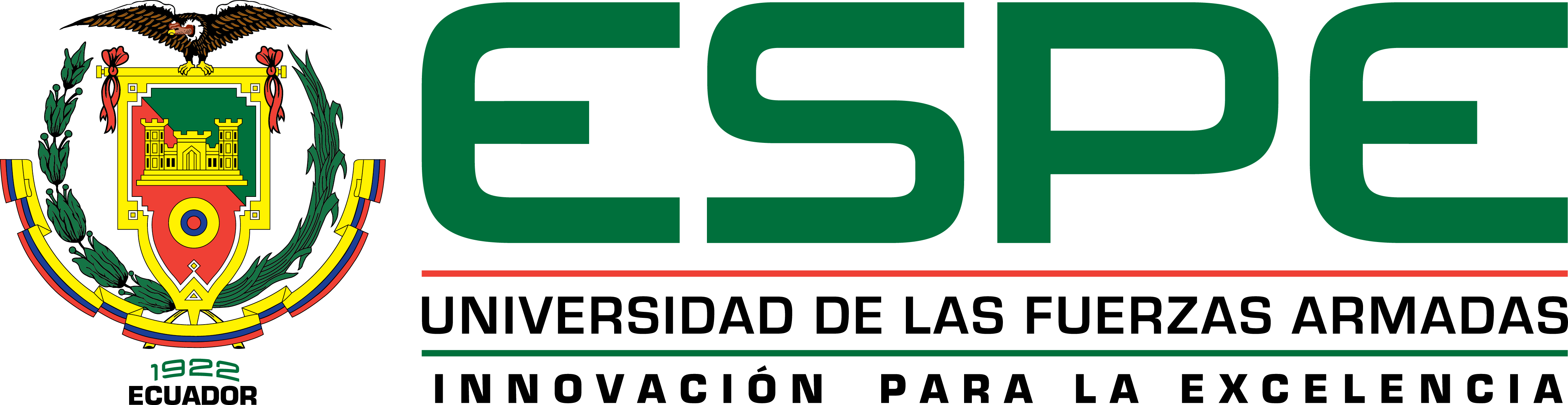 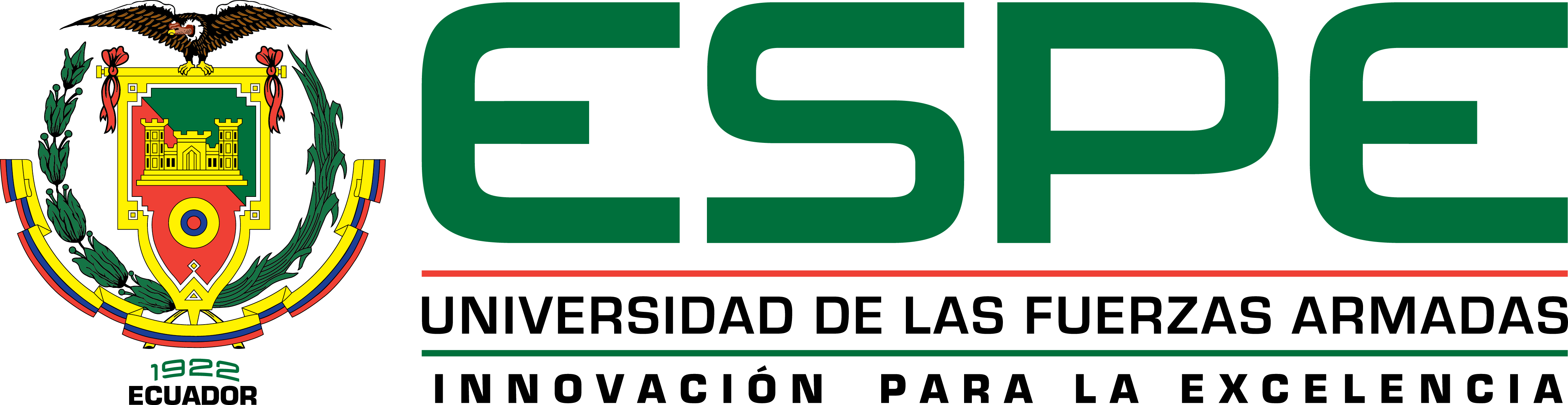 Recomendaciones
Trabajos Futuros
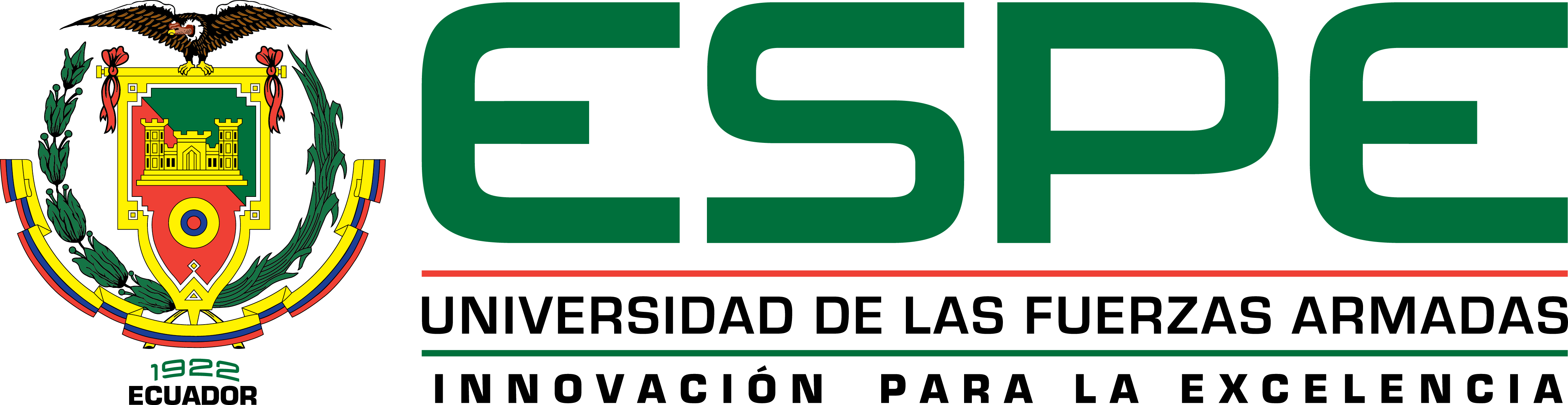 ¡Gracias!